Hodnocení úspěšnosti povodňových výstrah ČHMÚ vydaných v letech 2006 až 2020
Tomáš Vlasák, Jan Daňhelka
Jaká je role povodňových výstrah v ochraně před povodněmi
Obecný úvod – povodňové výstrahy – hlavní informační nástroj předpovědní povodňové služby ČHMÚ
V čem jsou povodňové výstrahy jiné od ostatních jevů.
Za všech přírodních živlů to byly povodně, které doposud způsobovaly v ČR největší škody. 
Ekonomický potenciál povodňových výstrah je vyšší než u ostatních meteorologických jevů, protože v případě povodní máme celou řadu možností, jak se před nimi chránit, pokud víme, že přijdou.
Zkušenosti s povodněmi vedly k vybudování celého systému protipovodňové ochrany (plány, komise, přehrady, hráze), které má potenciál snižovat škoda a chránit životy. Přitom účinnost části těchto opatření (mobilní hráze, odpouštění přehrad, vyklízení nemovitostí) je přímo závislá a výstrahách a předpovědích ČHMÚ. 
Potenciál ke snížení škod se pohybuje v … % tj  mld. korun. Jak moc to pokryje náklady na provoz ČHMÚ (výstražné služby).
Na druhou stranu opatření prováděná před příchodem povodně stojí peníze, a proto není možné výstrahy vydávat zbytečně často jako falešné alarmy.  
Úspěšnost výstrah musí být proto vysoká při velmi malém počtu případů, které by vedly ke zbytečným opatřením a k finančním ztrátám.
Obecný úvod – povodňové výstrahy – hlavní informační nástroj předpovědní povodňové služby ČHMÚ
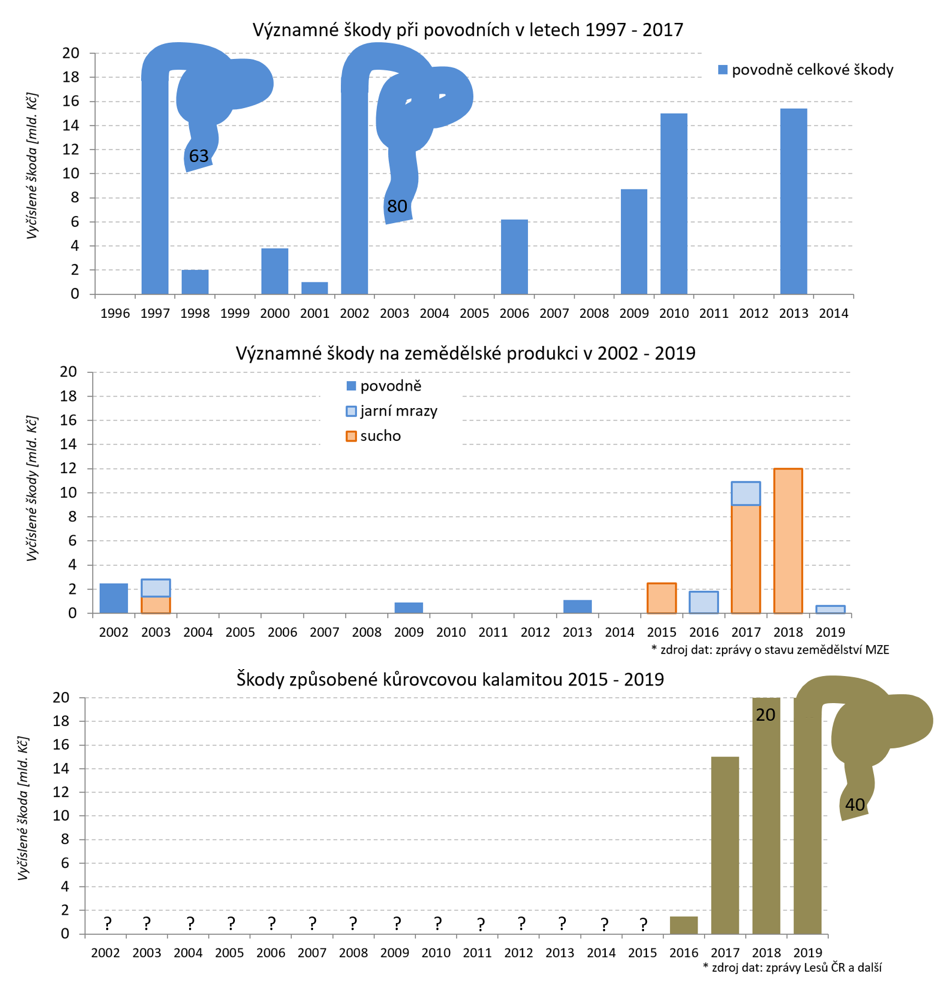 Hospodářské škody při povodních a při suchu
Obecný úvod – povodňové výstrahy – hlavní informační nástroj předpovědní povodňové služby ČHMÚ
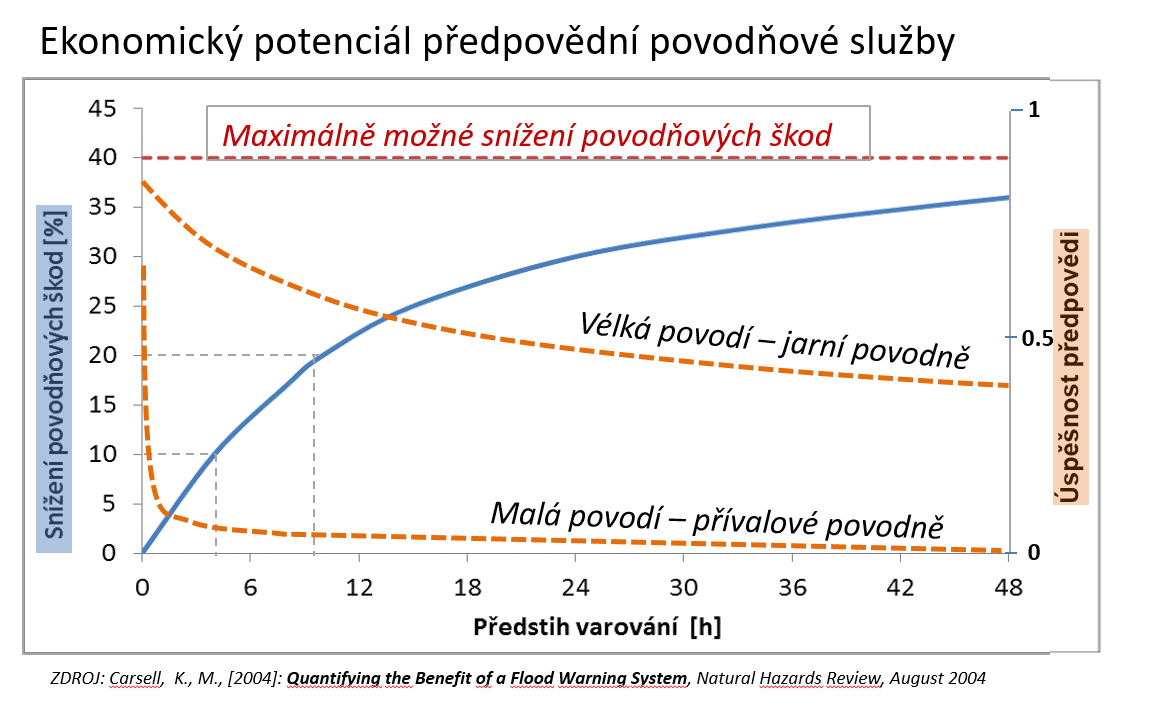 Obecný úvod – povodňové výstrahy – hlavní informační nástroj předpovědní povodňové služby ČHMÚ
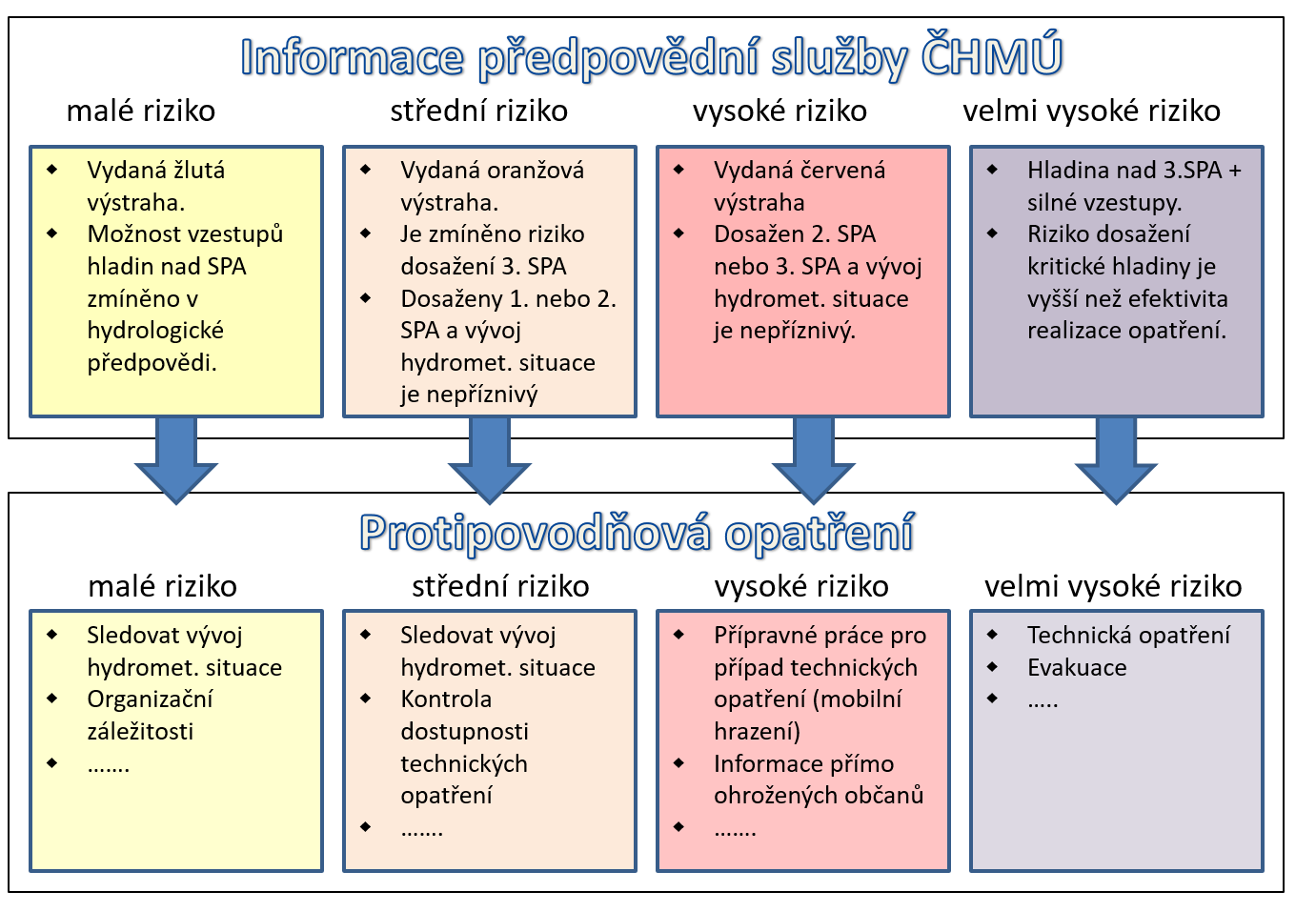 Plánování protipovodňové ochrany s ohledem na výstupy předpovědní povodňové služby
Jaké výstrahy se hodnotily, podle jaké kritéria a trochu statistiky
Co se hodnotilo a podle jakého kritéria ?
Hodnocený prvek
Kritérium hodnocení
Překročení 1., 2., 3. SPA v některé ze zvolených 182 vodoměrných stanice.
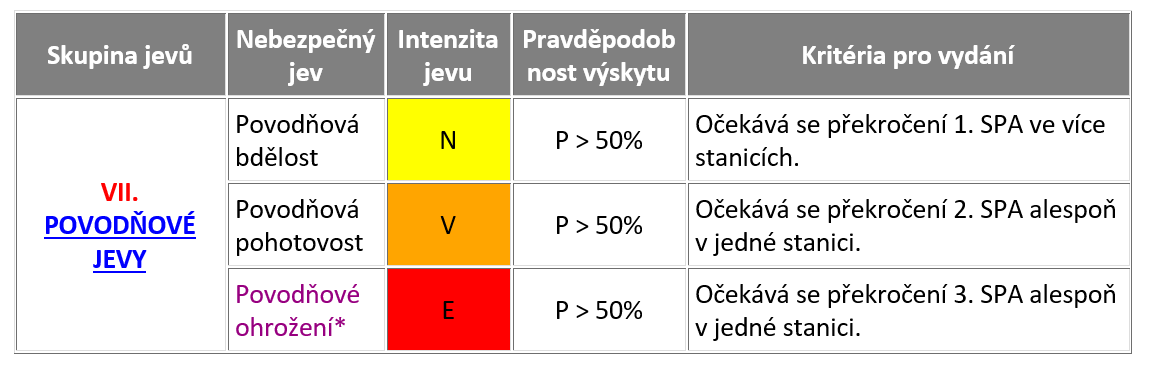 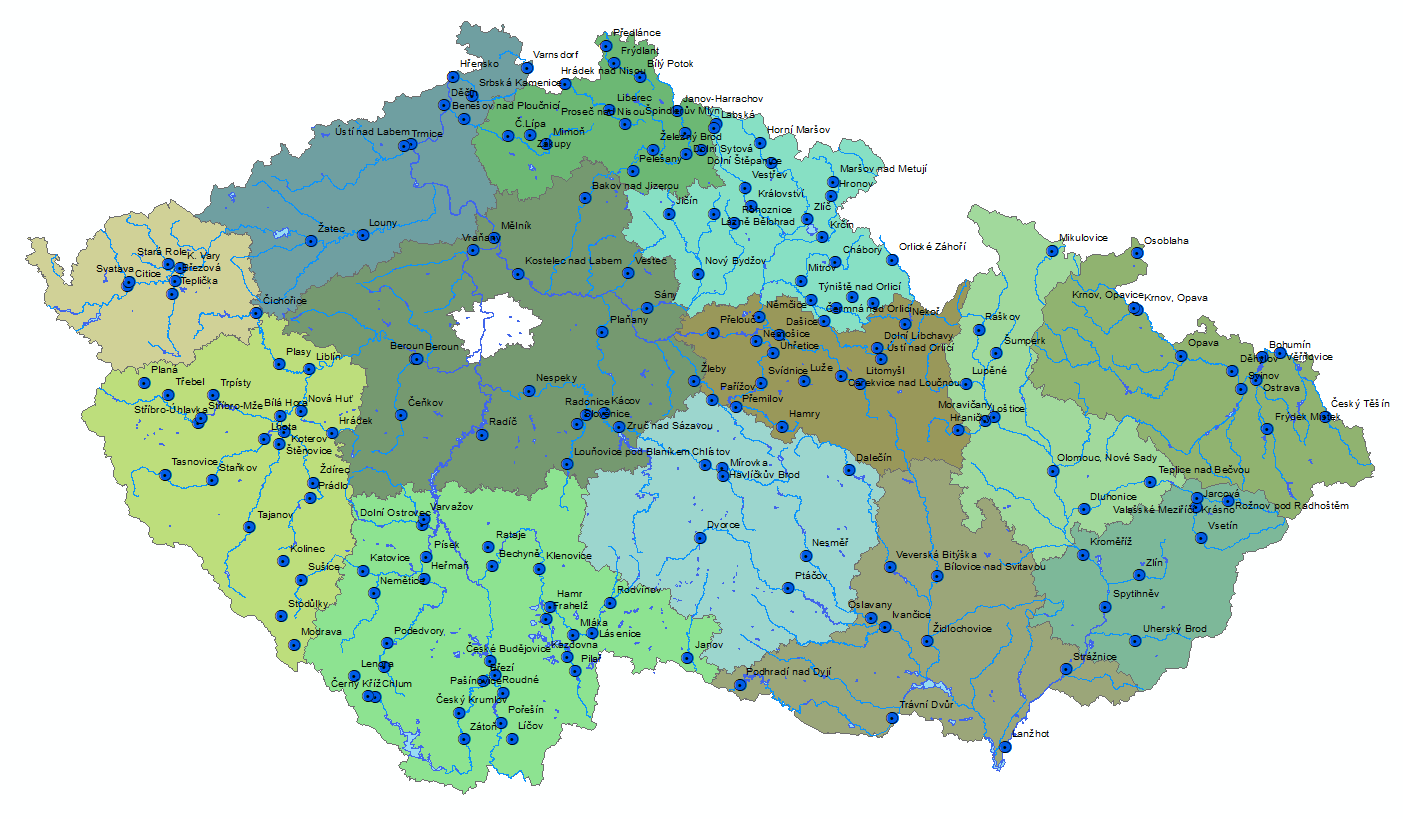 Výstrahy hodnoceny na úroveň krajů.
Zdroj dat:
XLS archiv CPP výstrah + digitalizování základních parametrů vytištěných archivovaných výstrah od května 2006 do 2011.
Zdroj dat:
Záznam vodních stavů (lomové body převedené na hodinový krok).
Záznam průtoků pro očištění od případů vzdutí.
Evidence změn SPA.
Co se hodnotilo a podle jakého kritéria ?
Geografický aspekt
2006 - 2018
2018 - 2020
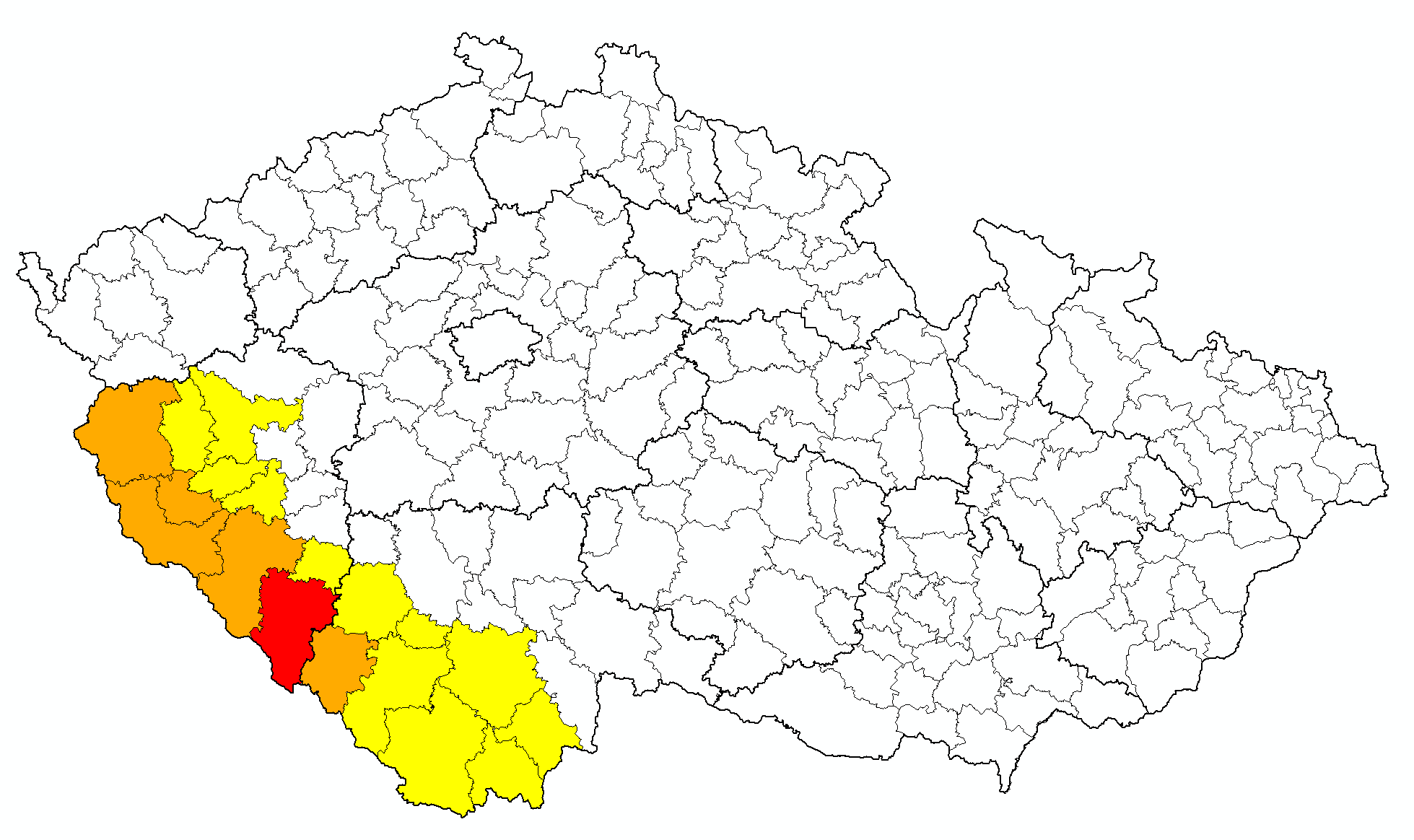 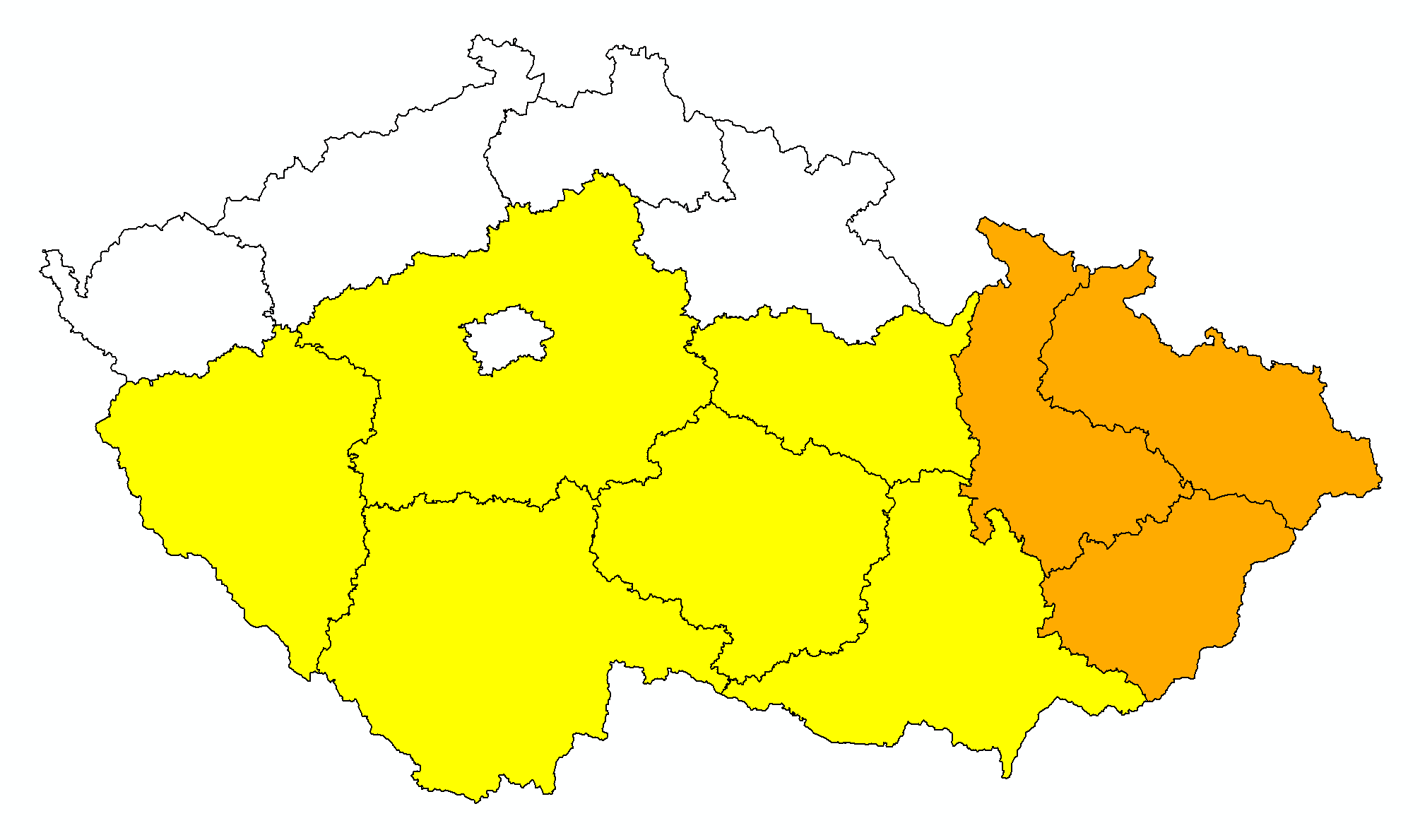 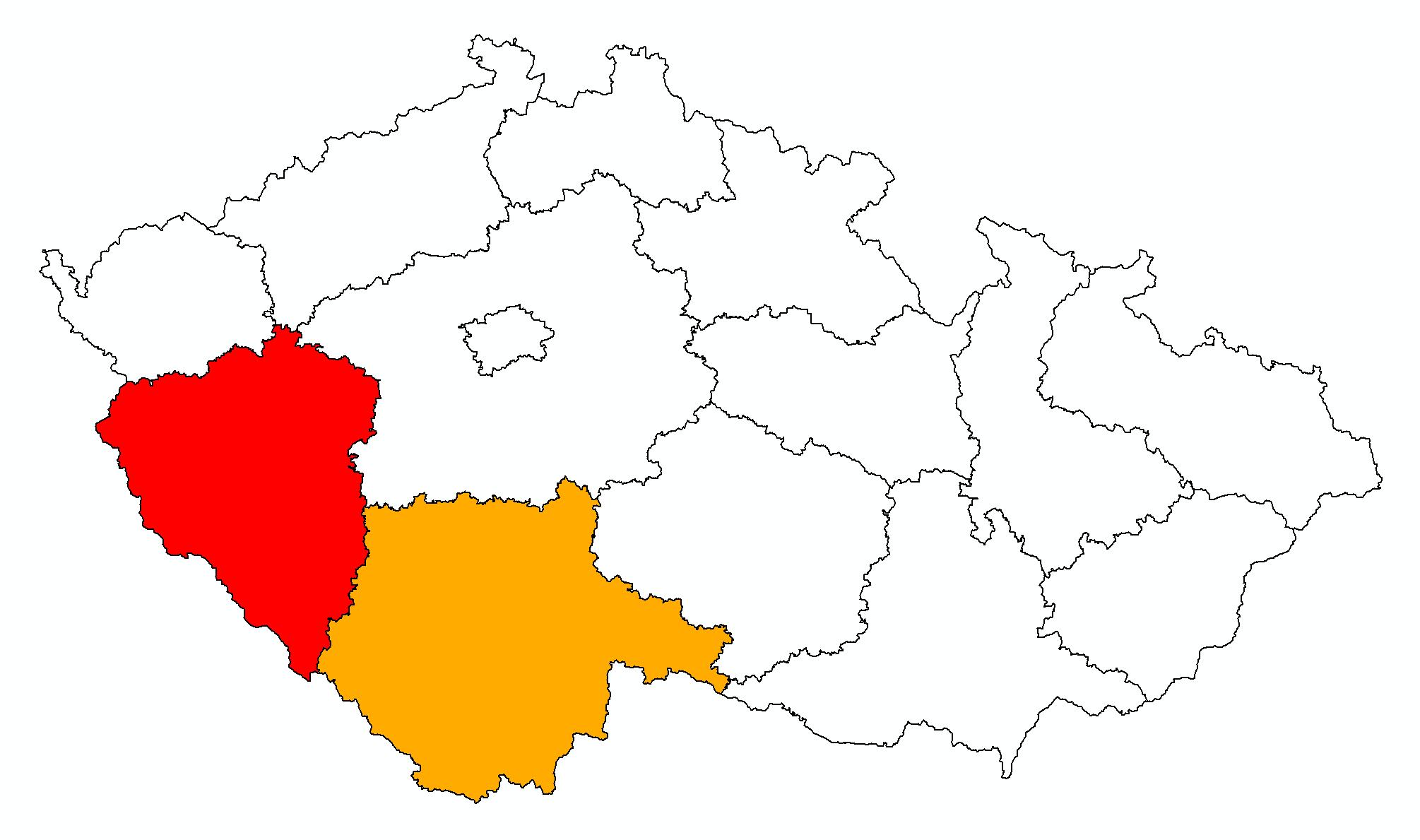 Co se hodnotilo a podle jakého kritéria ?
Časový aspekt – redukce počtu hodnocených výstrah
Povodeň červen 2013:
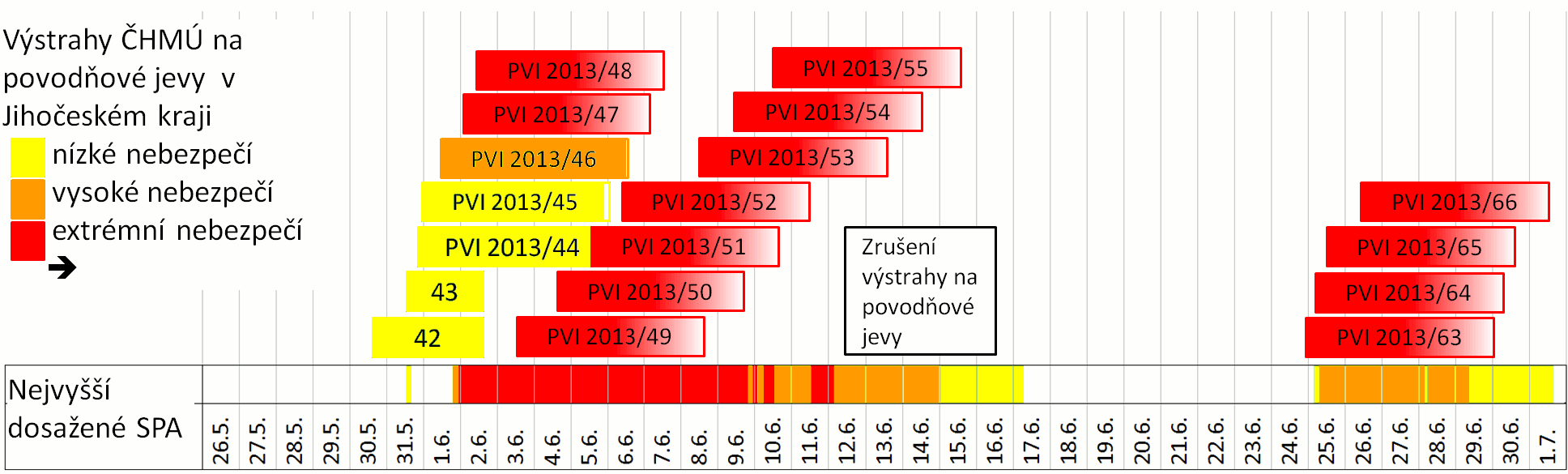 Hodnocené výstrahy:
Četnost výstrah podle roku vydání
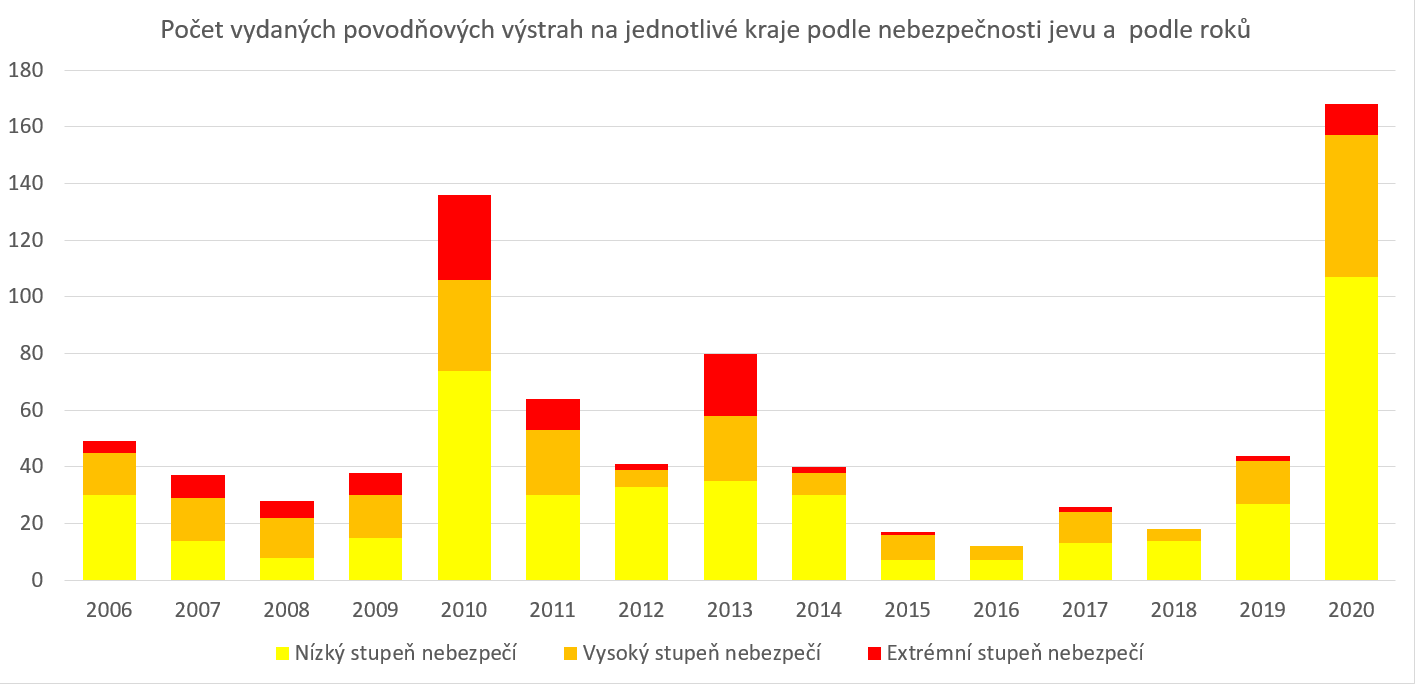 Více výstrah v povodňových letech 2006/2009/2010/2013/2020.
Relativně malý počet výstrah. V průměru 4 povodňové výstrahy na kraj na rok!
Četnost výstrah podle roku kraje
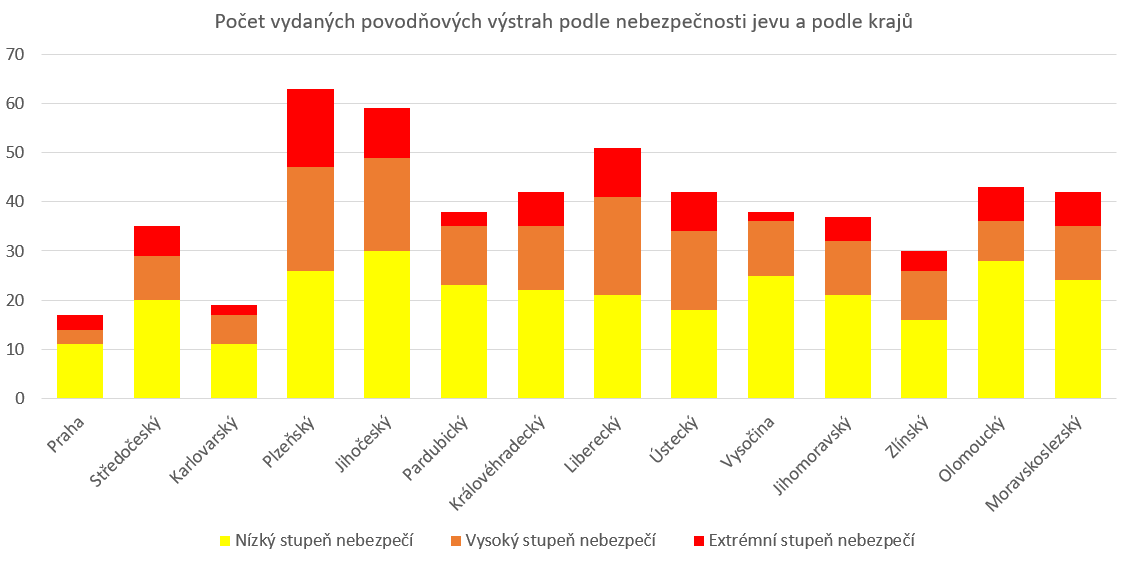 Některé kraje měly „menší štěstí“ na povodně. 
O něco četnější výstrahy v krajích, kde jsou horské oblasti.
Záleží na nastavení SPA – různé doby opakování. (Impact based warning)
Proč bylo v roce 2020 tolik povodňových výstrah, když povodně nebyly horší než například v roce 2013?
Počty SPA:
Povodňové výstrahy:
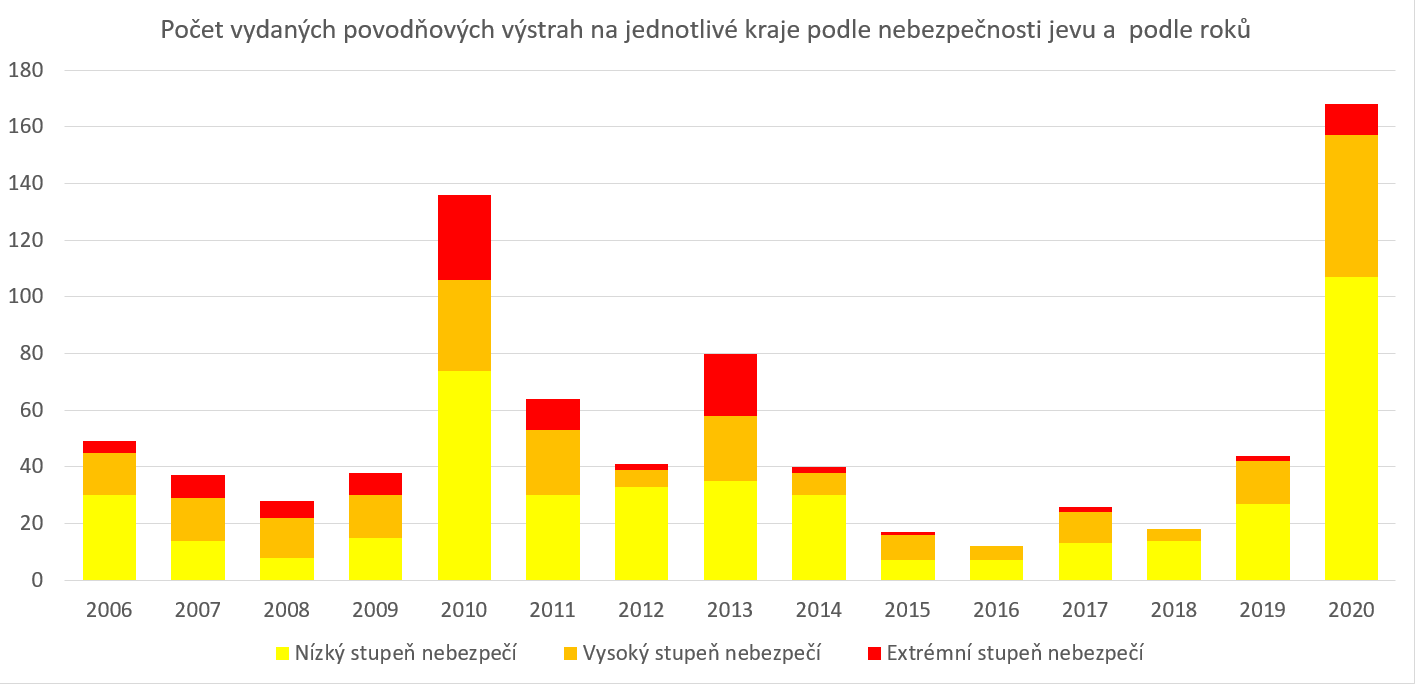 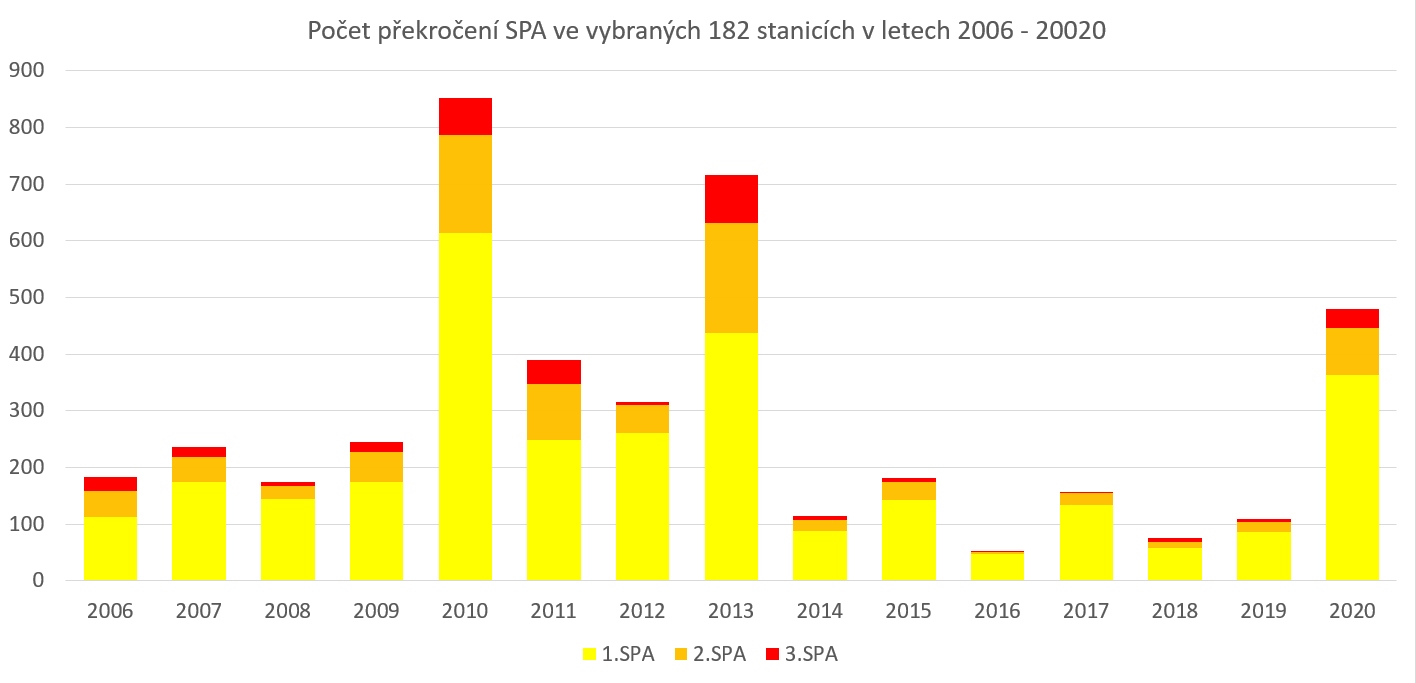 V roce 2020 více menších a kratších epizod v průběhu celého roku.
Změna strategie vydávání výstrah po přívalové povodni na Oskavě – povodňová výstraha i na přívalové povodně. Je to trvalá změna?
Počty překročení SPA podle stanic a doby opakování 3.SPA na vybraných stanicích
Doba opakování 3.SPA:
Četnost překročení SPA v letech 2006 – 2020:
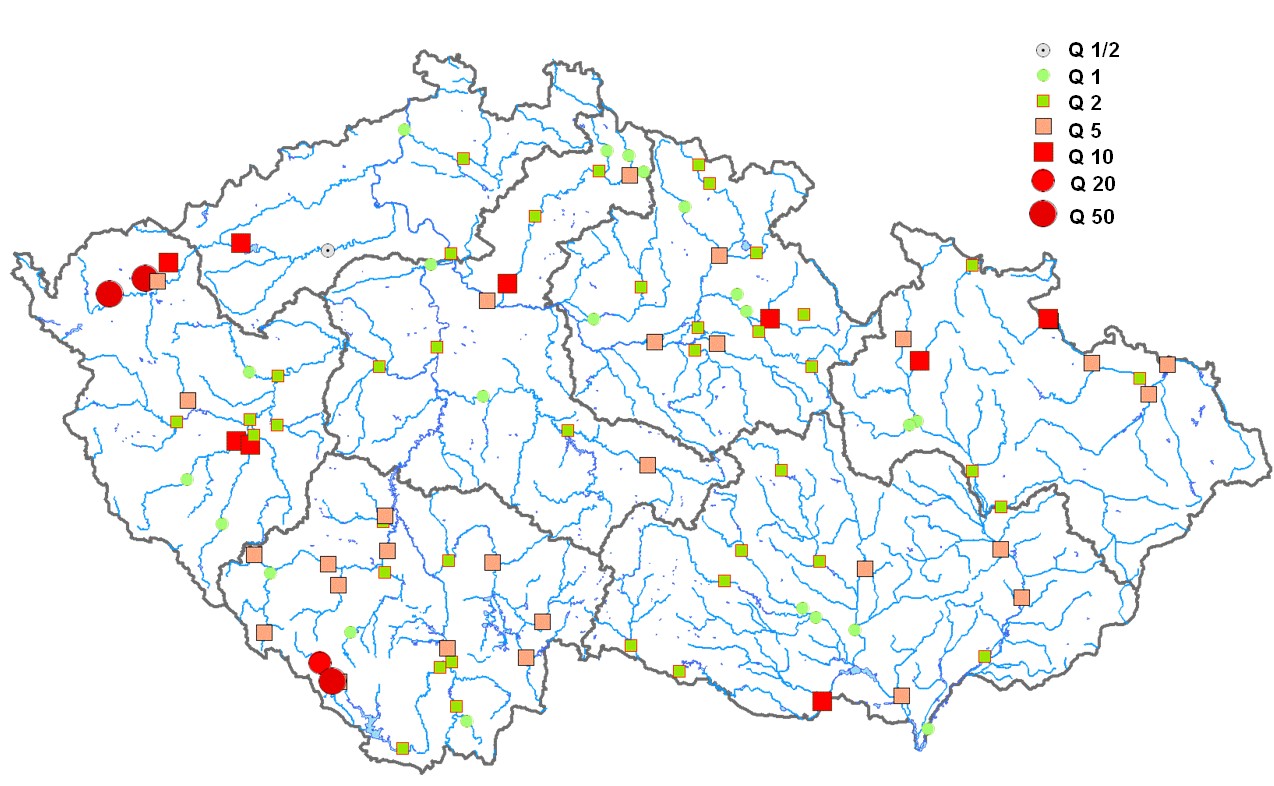 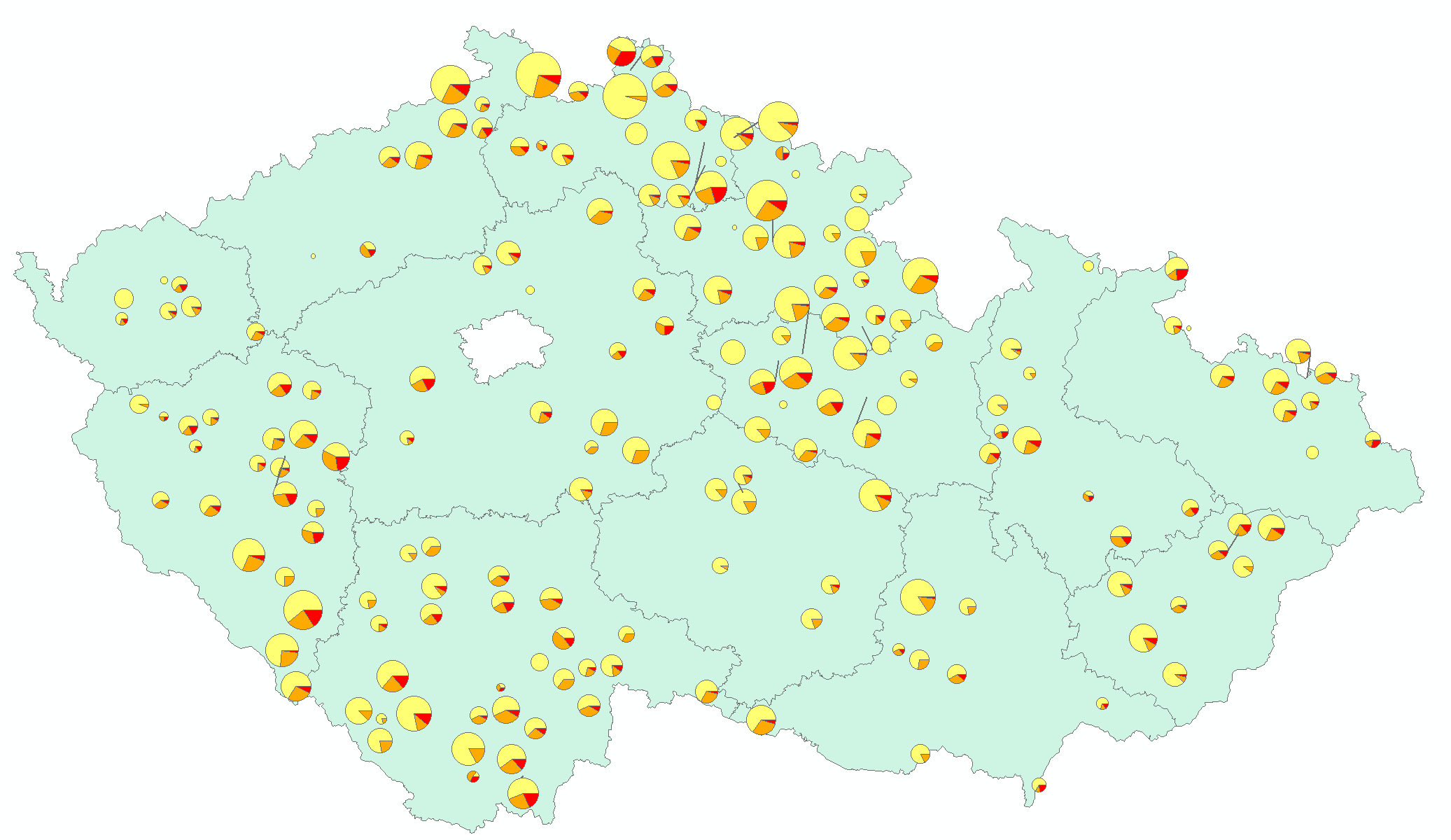 Vydáváme povodňové výstrahy s dlouhým předstihem mezi časem vydání a začátkem platnosti ?
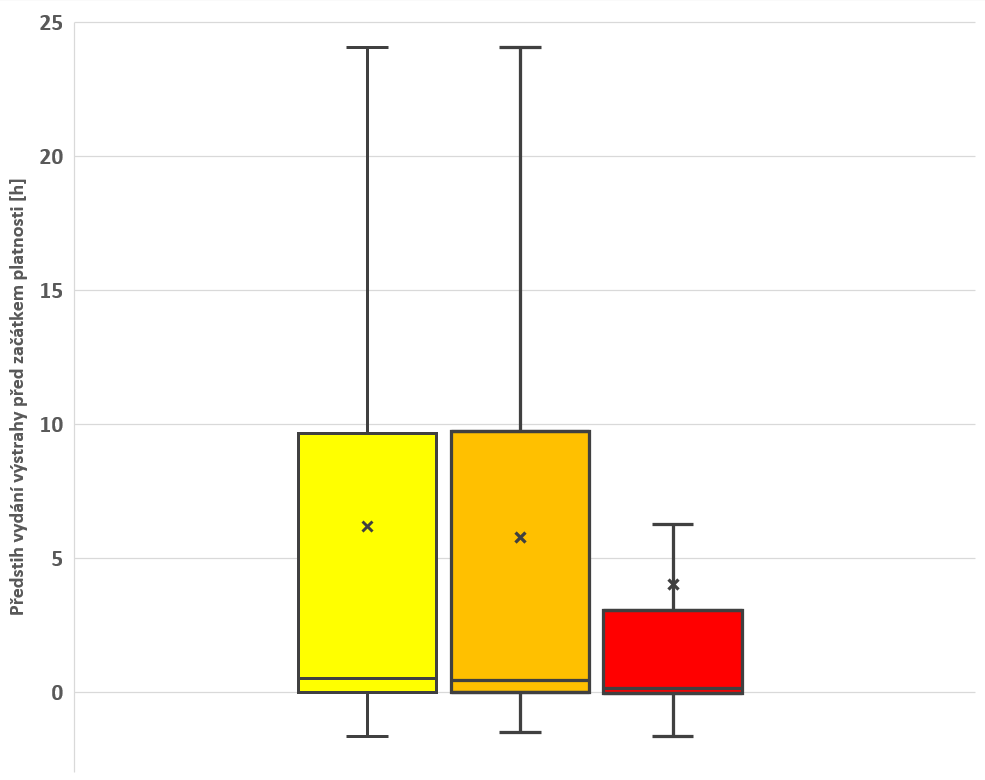 0.5
0.4
0.2
červené výstrahy
žluté výstrahy
oranžové výstrahy
Vydáváme povodňové výstrahy s dlouhým předstihem mezi časem vydání a začátkem platnosti ?
vydání: 20.7. 21:30 - začátek platnosti:  20.7. 21:00
vydání: 21.7.  1:28  - začátek platnosti:  21.7. 01:00
vydání: 21.7. 10:30 - začátek platnosti:  20.7. 10:00
vydání: 2.7. 11:15 - začátek platnosti:  3.7. 12:00
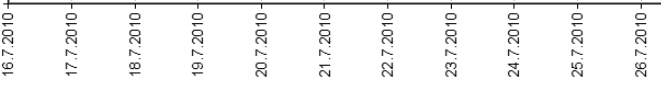 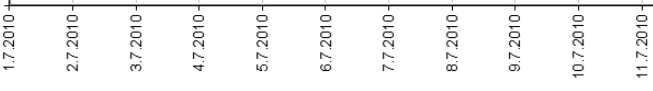 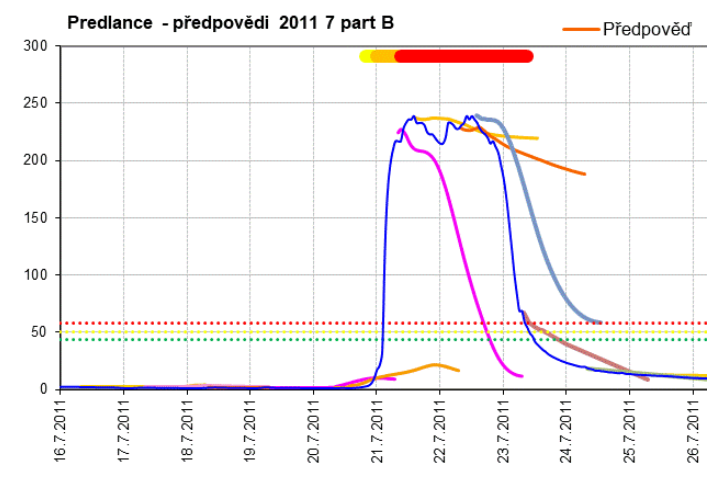 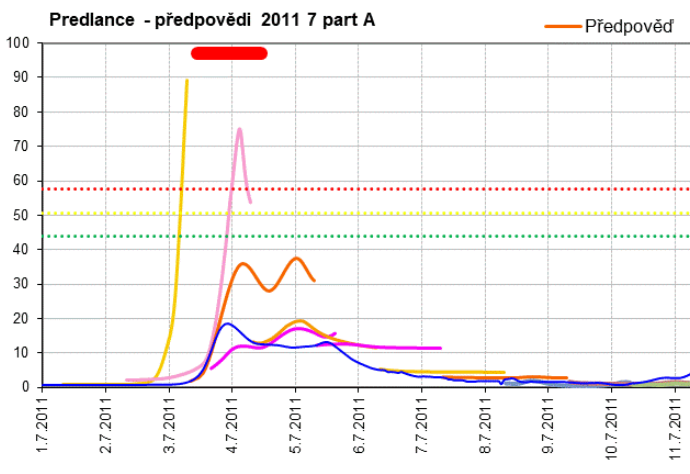 Metodika hodnocení, co je to Hit, Miss a False Alarm
Hodnocení úspěšnosti povodňových výstrah – metodika hodnocení
Kategoriální (binární) hodnocení:
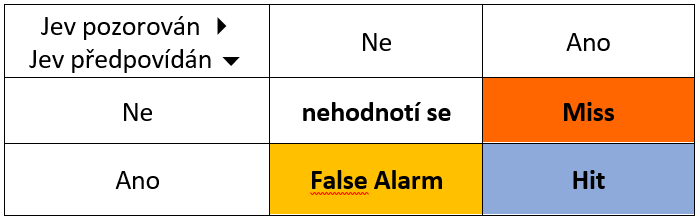 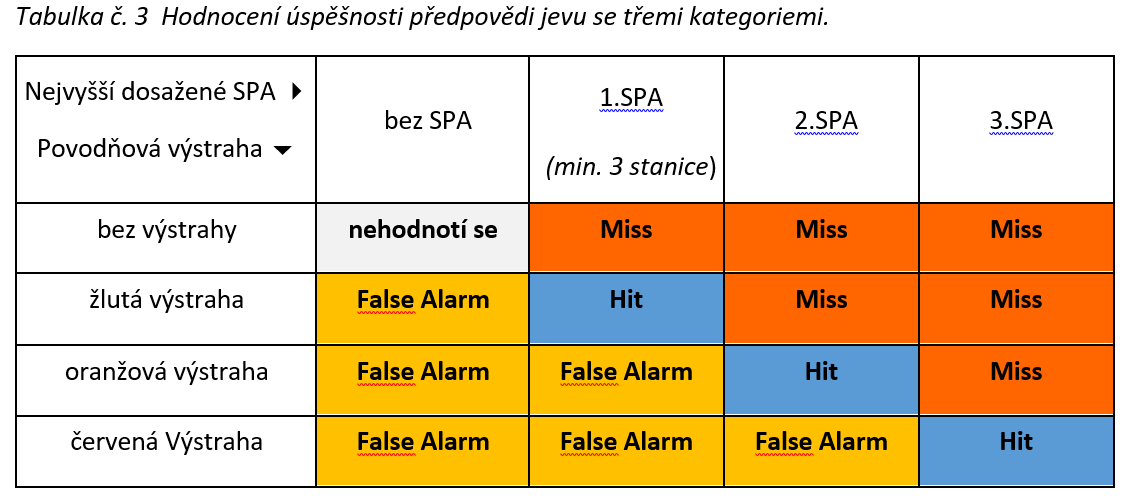 Hodnocení úspěšnosti povodňových výstrah – metodika hodnocení
Nahrazení 3 kategorií 15 respektive 6 kategoriemi
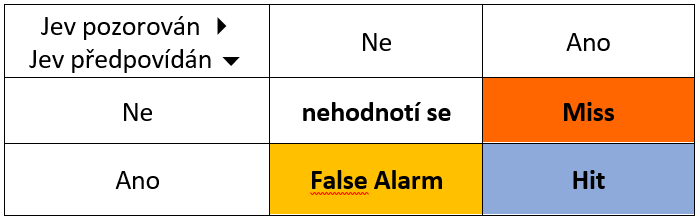 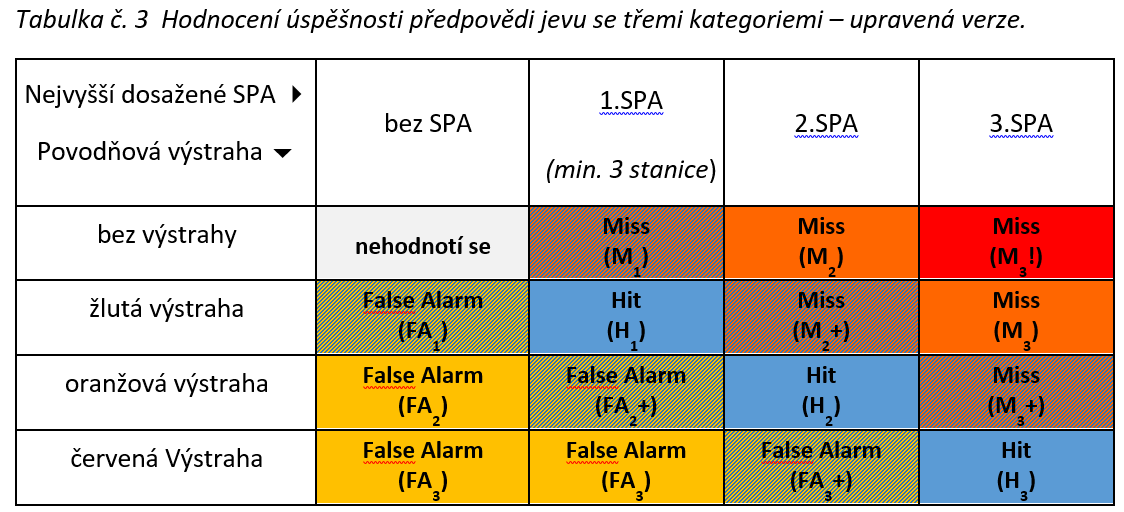 Hit
False Alarm + 
False Alarm
Miss +
Miss
Miss !
Hodnocení úspěšnosti povodňových výstrah – metodika hodnocení
Nahrazení 3 kategorií 15 respektive 6 kategoriemi respektive 4 kategoriemi
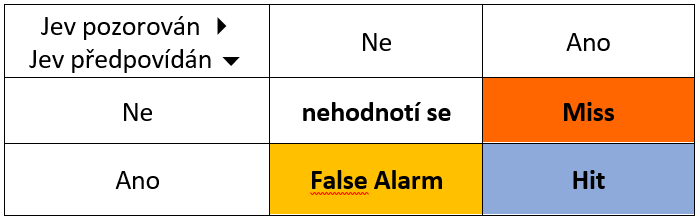 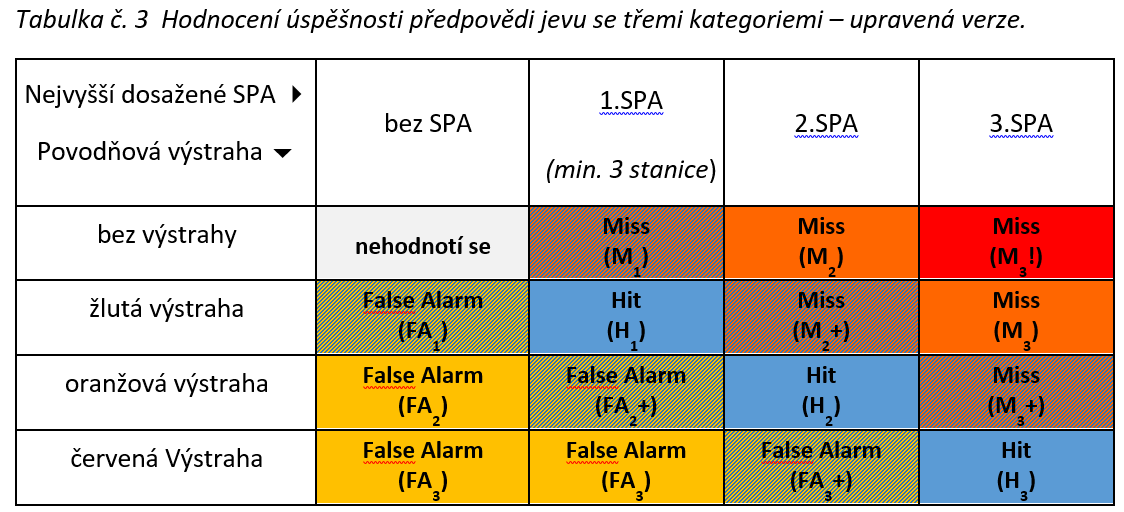 
úspěšná výstraha
méně úspěšná 
výstraha

!  !







neúspěšná výstraha




!  !
průšvih




Hodnocení úspěšnosti povodňových výstrah – metodika hodnocení
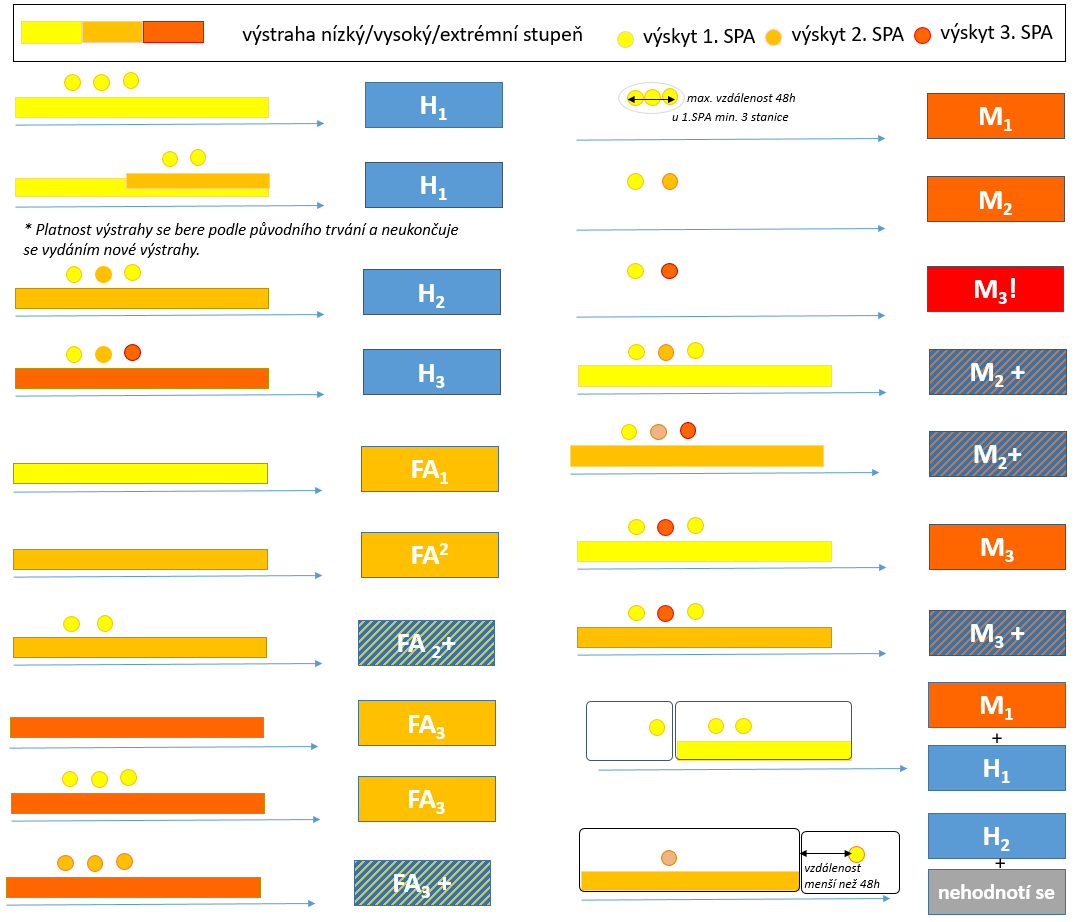 Existuje velké množství variant kombinace výskytu SPA a vydání výstrahy – na každé bylo stanoveno pravidlo. Volba pravidel je do určité míry subjektivní a proto se výsledky hodnocení mohou lišit podle použitého přístupu.
Výsledky. Která kategorie obsahuje nejvíce výstrah?
Hodnocení úspěšnosti povodňových výstrah – výsledky hodnocení
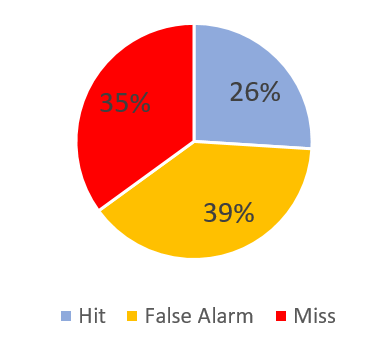 dělení do 3 základních kategorií
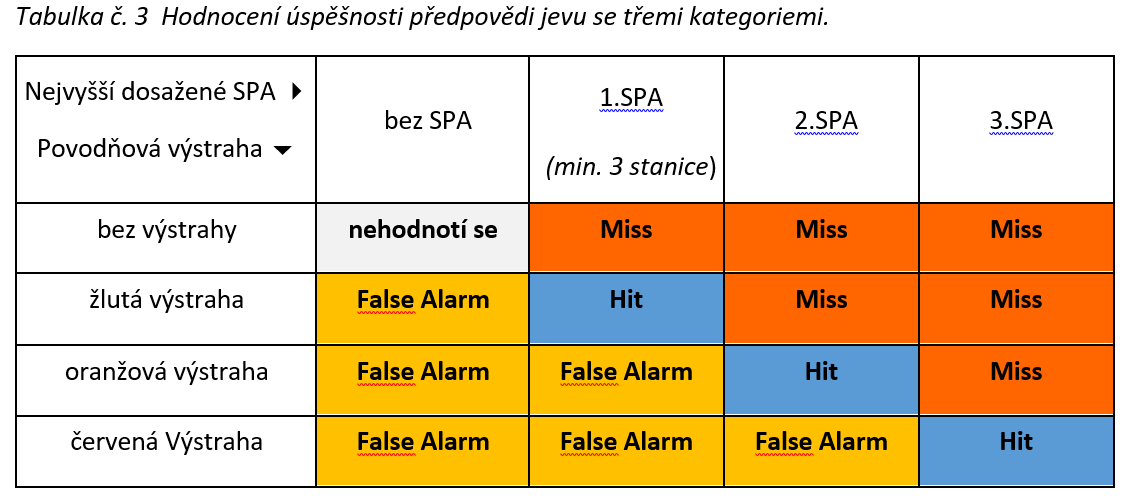 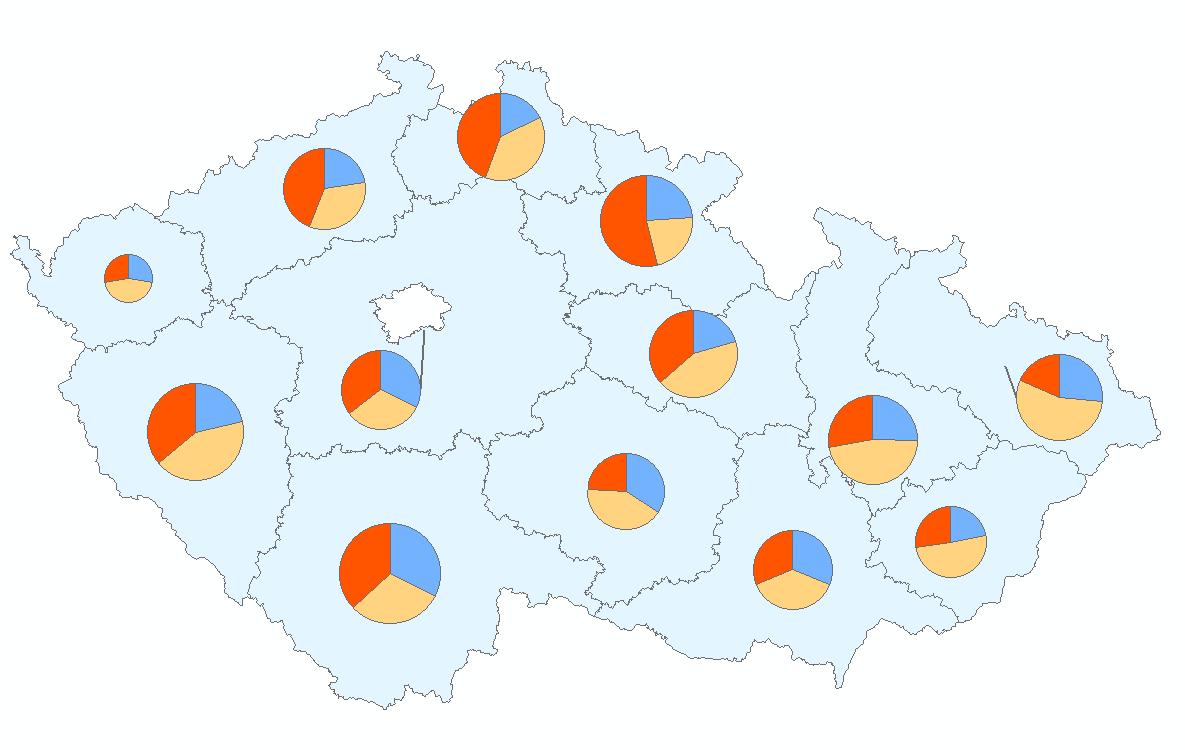 Výsledky nevypadají dobře.
Regionálně nejsou velké rozdíly.
Podíl Miss/False Alarm je zhruba stejný
Hodnocení úspěšnosti povodňových výstrah – výsledky hodnocení
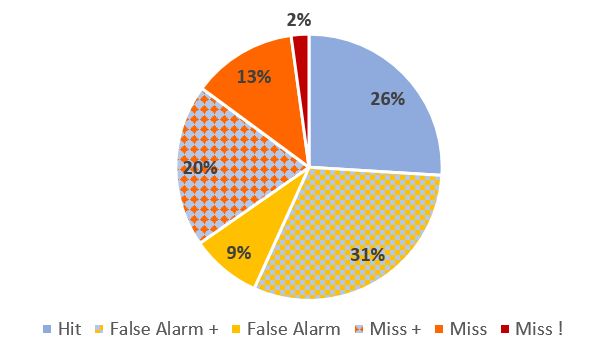 dělení do 6 kategorií
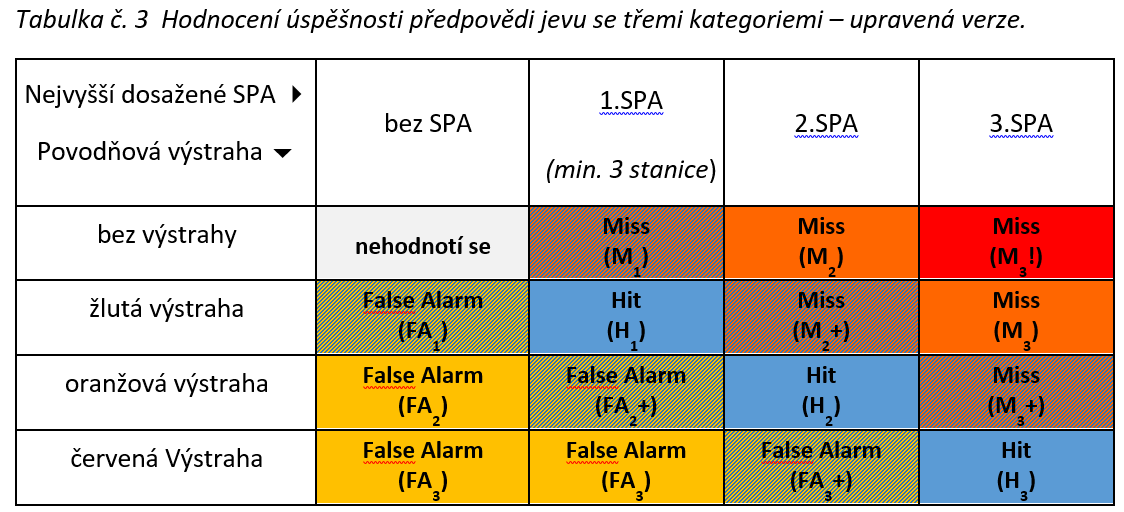 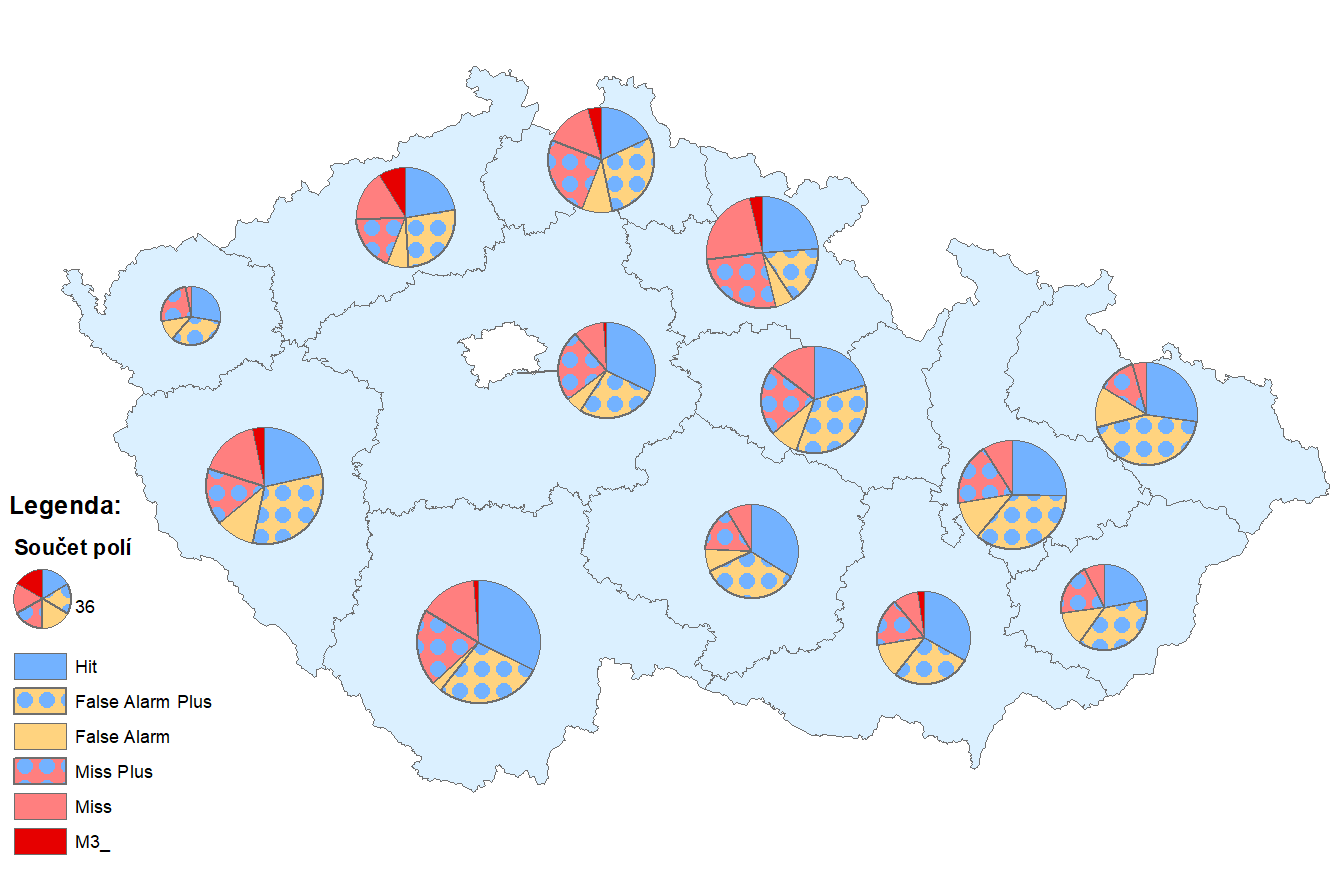 Více než polovina výstrah se neliší od skutečnosti o více ne jeden stupeň na barevné škále nebezpečí
Hodnocení úspěšnosti povodňových výstrah – výsledky hodnocení
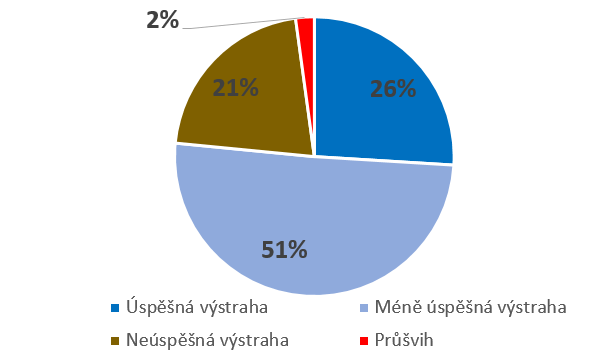 dělení do 4 kategorií
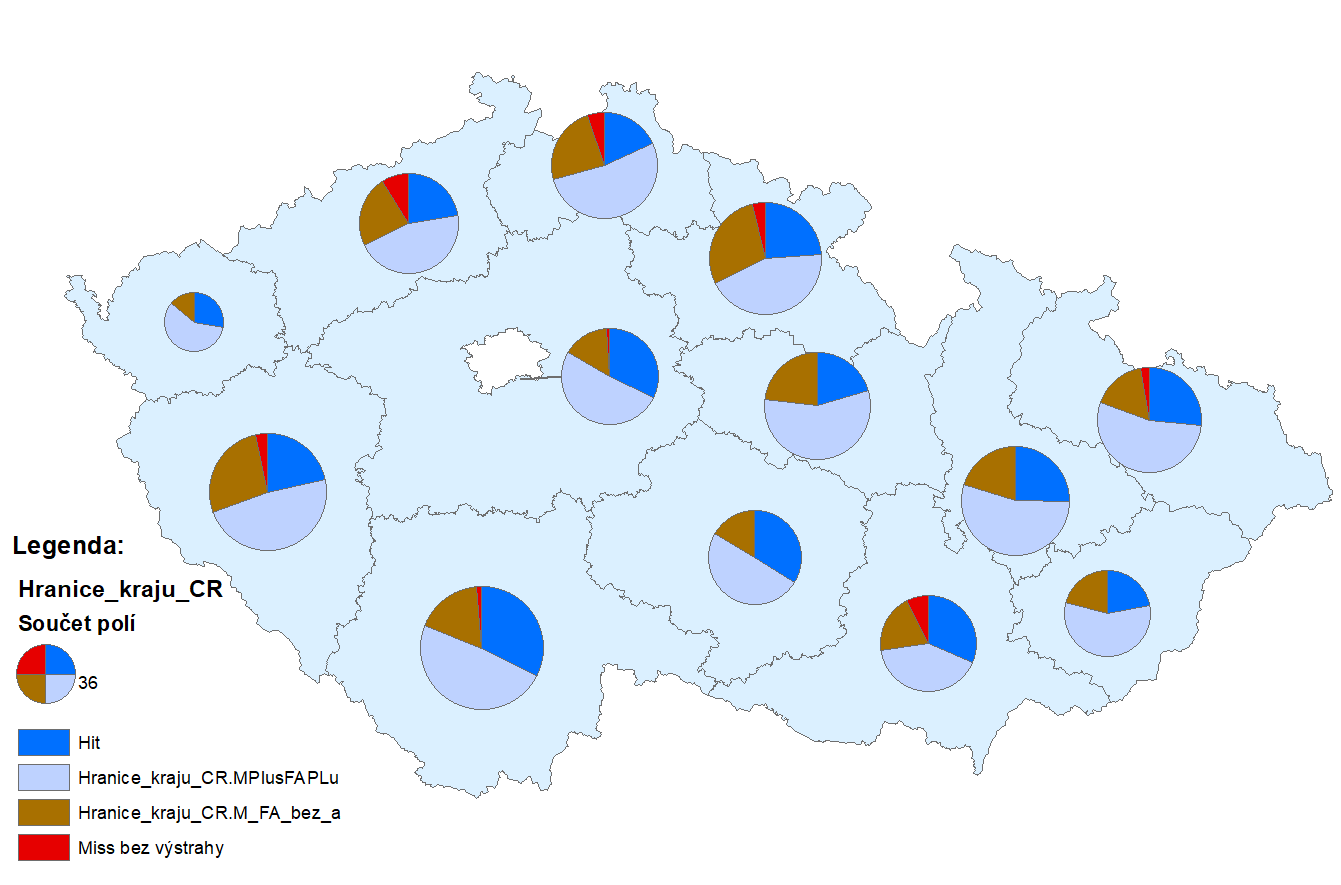 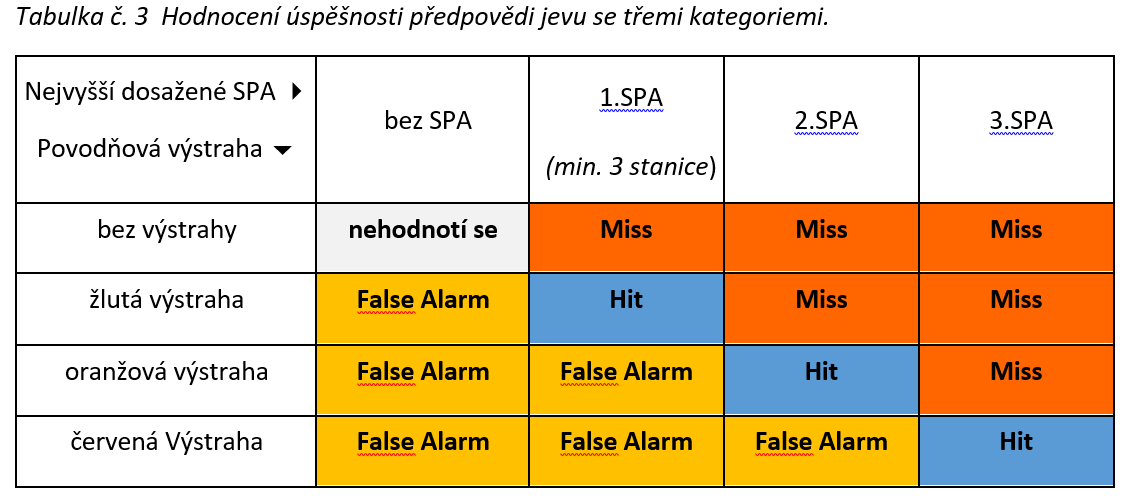 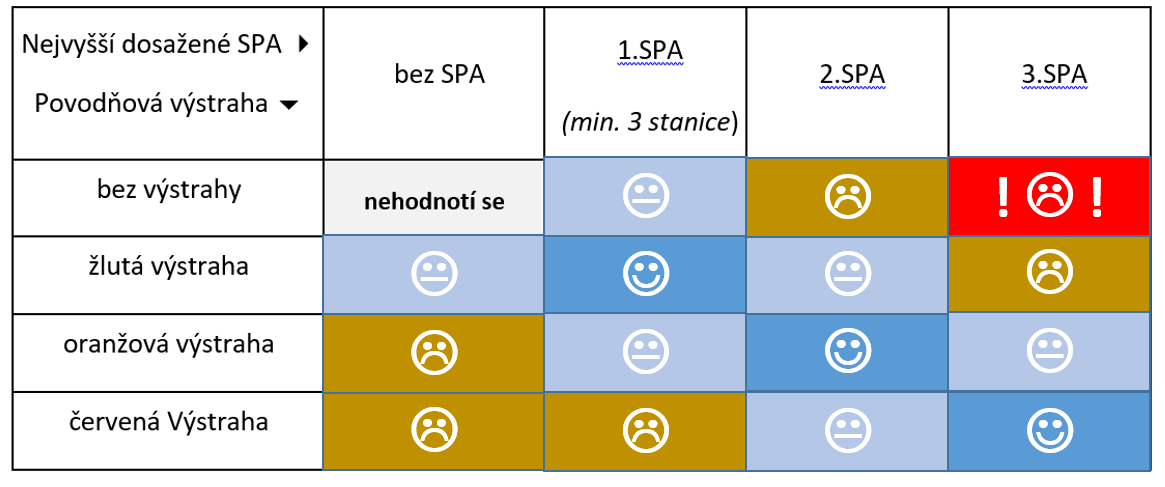 ¾ povodňových výstrah lze považovat za úspěšné.
Úspěšná výstraha
Méně úspěšná výstraha
Neúspěšná výstraha
Průšvih
Hodnocení úspěšnosti povodňových výstrah – výsledky hodnocení
Jak vypadaly povodňové epizody s překročením 3.SPA, před kterými nebyla vydána povodňová výstraha ?
22.6.2019  jihočeská Blanice  - přítok do nádrže Husinec
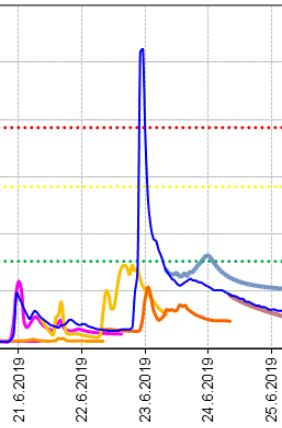 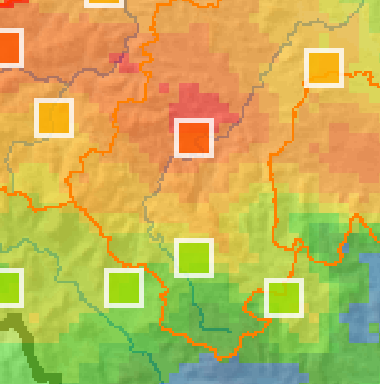 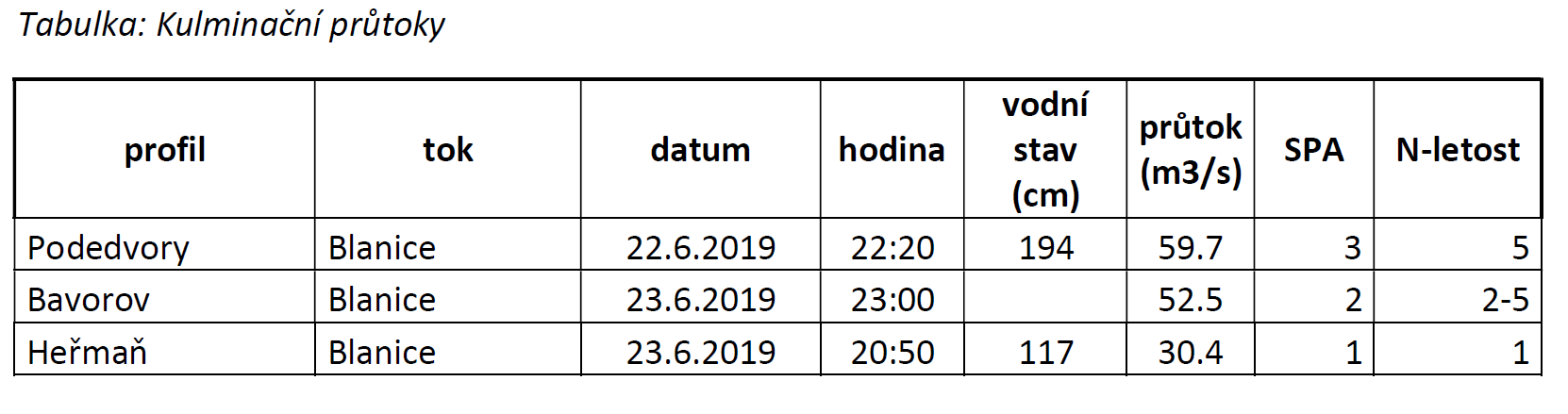 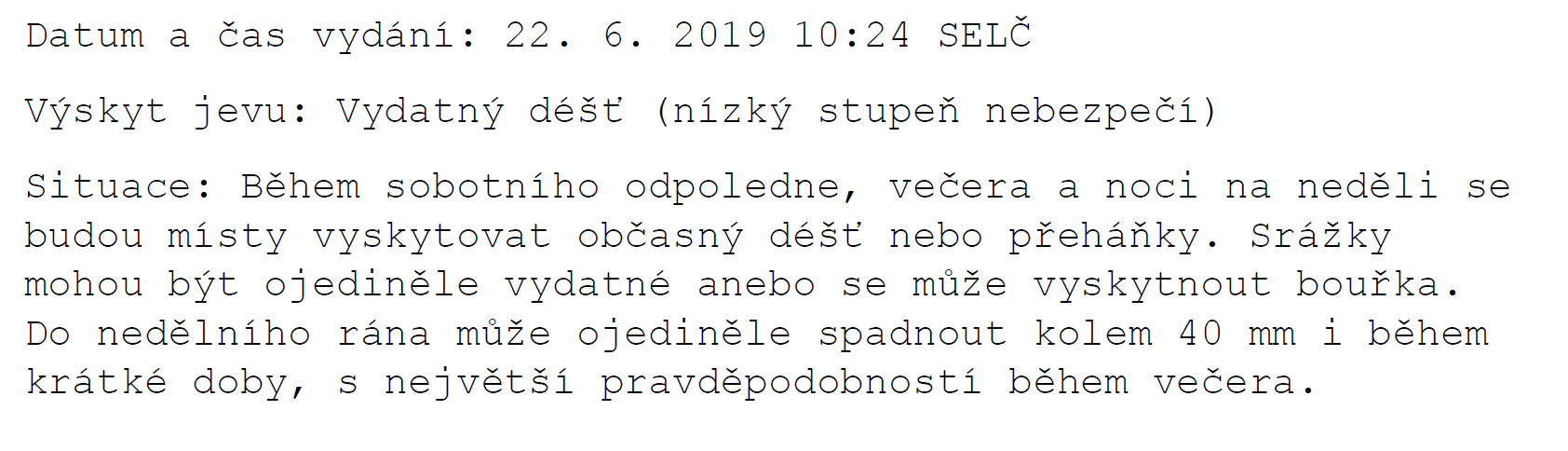 5. Hodnocení úspěšnosti povodňových výstrah – výsledky hodnocení
Jak vypadaly povodňové epizody s překročením 3.SPA, před kterými nebyla vydána povodňová výstraha ?
29.10.2017  Jizera – Jablonec nad Jizerou, Labe Vestřev
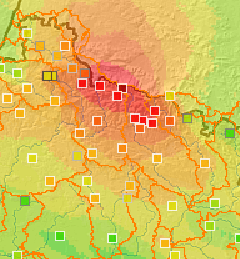 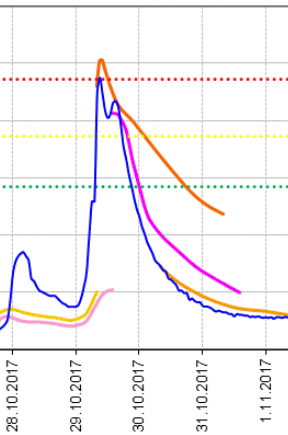 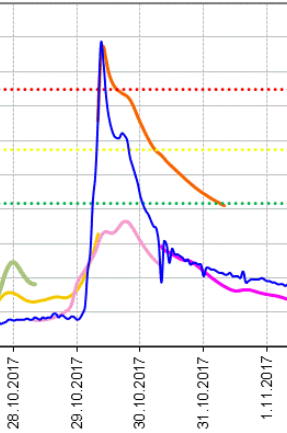 Hodnocení úspěšnosti povodňových výstrah – výsledky hodnocení
Jak vypadaly povodňové epizody s překročením 3.SPA, před kterými nebyla vydána povodňová výstraha ?
11.1.2015  Otava – Sušice
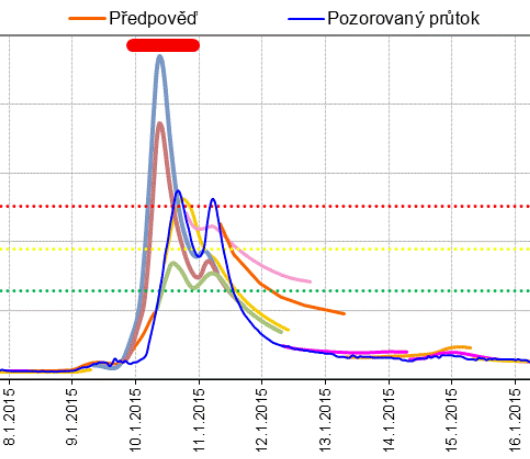 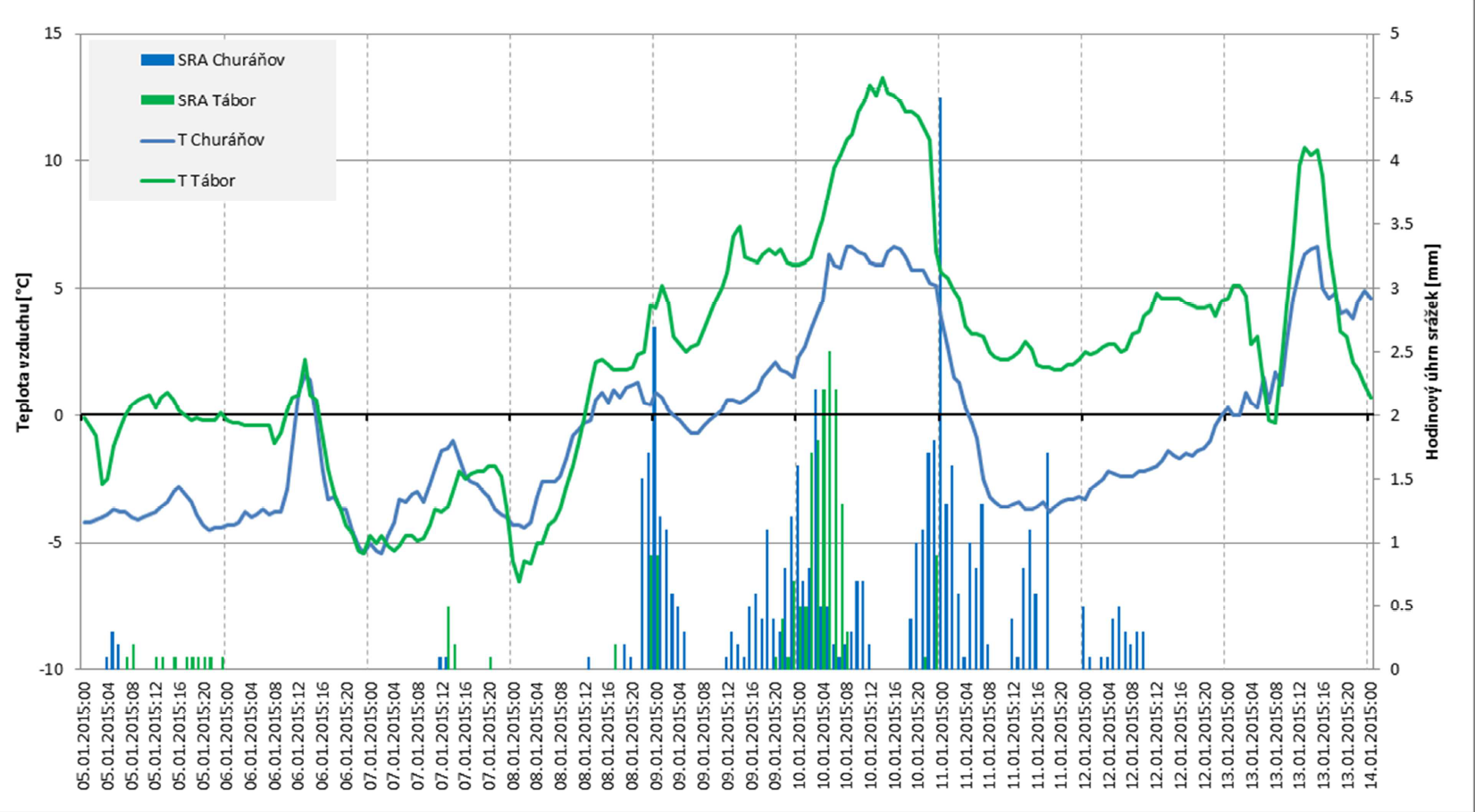 Hodnocení úspěšnosti povodňových výstrah – výsledky hodnocení
Nejlépe předpovězená povodeň.   (Podle počtu stanice, kde došlo k překročení 3.SPA a zároveň byla platná červená výstraha)
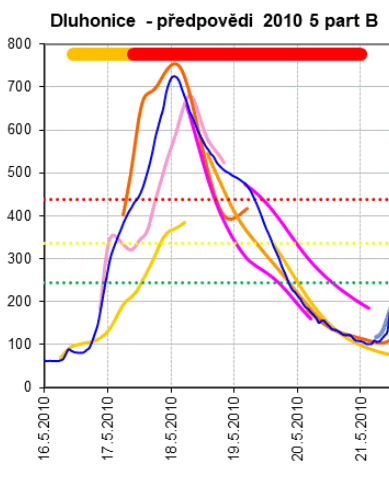 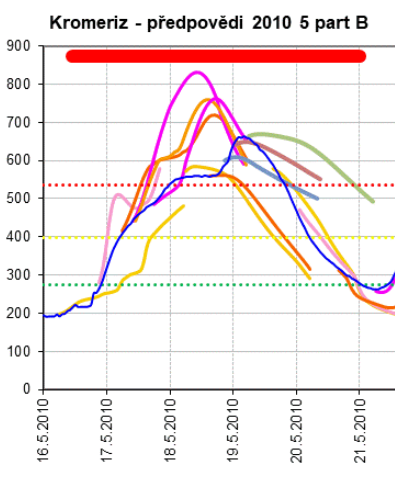 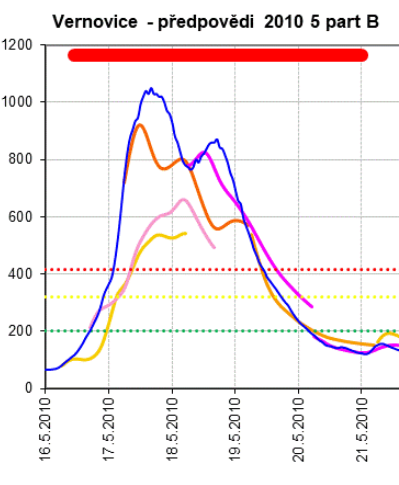 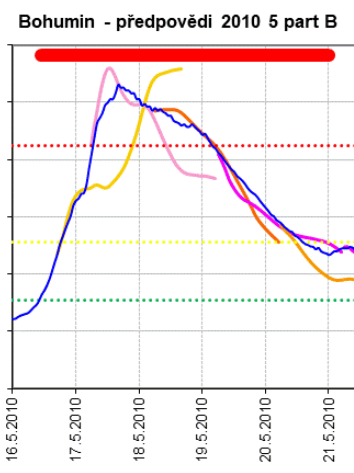 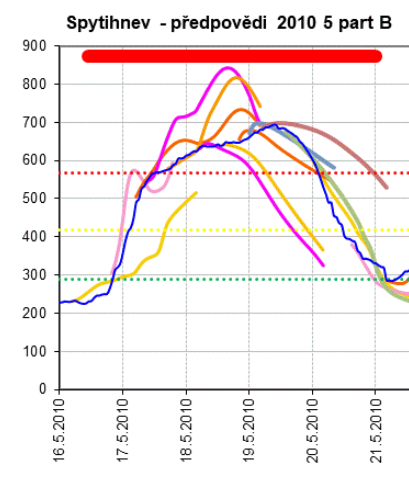 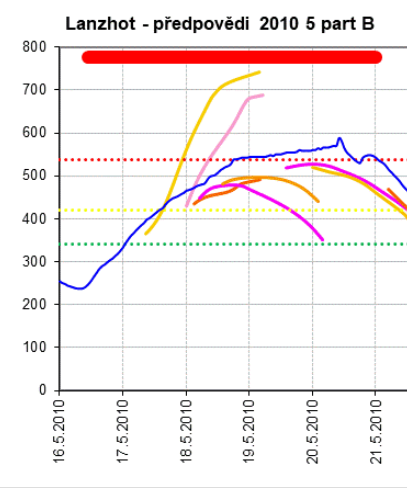 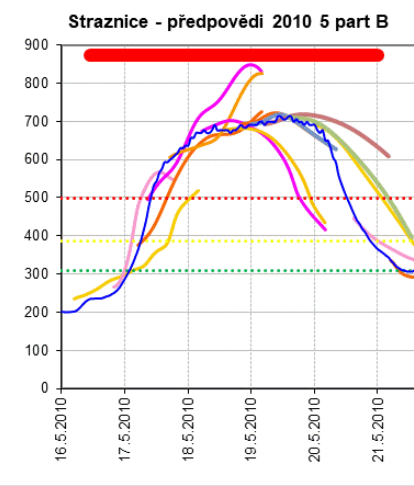 povodí Moravy květen 2010
Zlepšujeme se v úspěšnosti hydrologických výstrah?
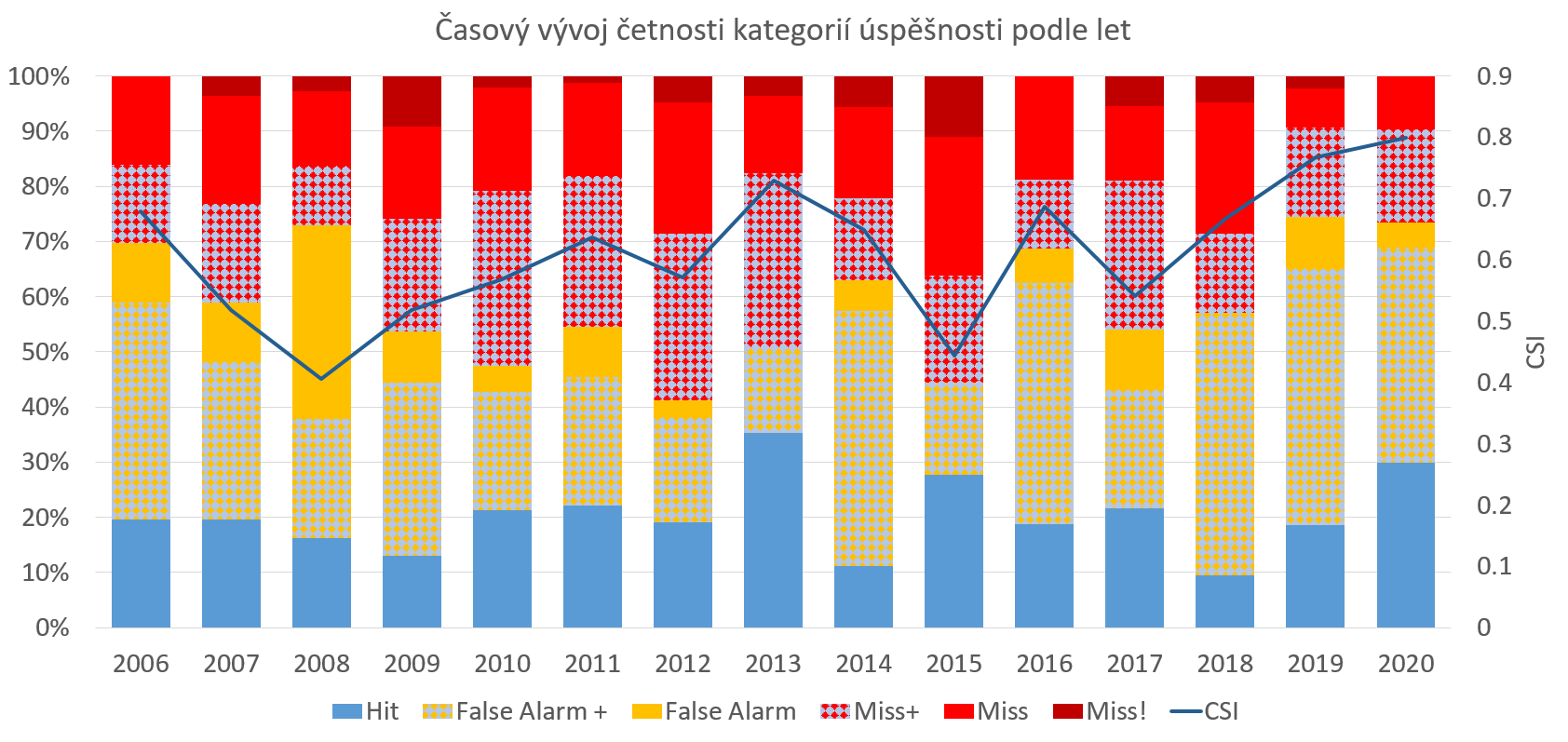 Výsledky, hodnocení odspoda a časový předstih
Které stanice mají největší podíl SPA, na které bylo vydáno varování a které mají nejmenší
Špindler. Mlýn
Podhradí n. D.
Raškov
Varnsdorf
Hřensko (K.)
Orlické Záhoří
Labská
Proseč n. N.
Veverská B.
Cerkvice n. L.
Heřmaň
Mimoň
Nespeky
Věřňovice
Roudné
Dluhonice
Týniště nad O.
Svinov
Prádlo
Mitrov
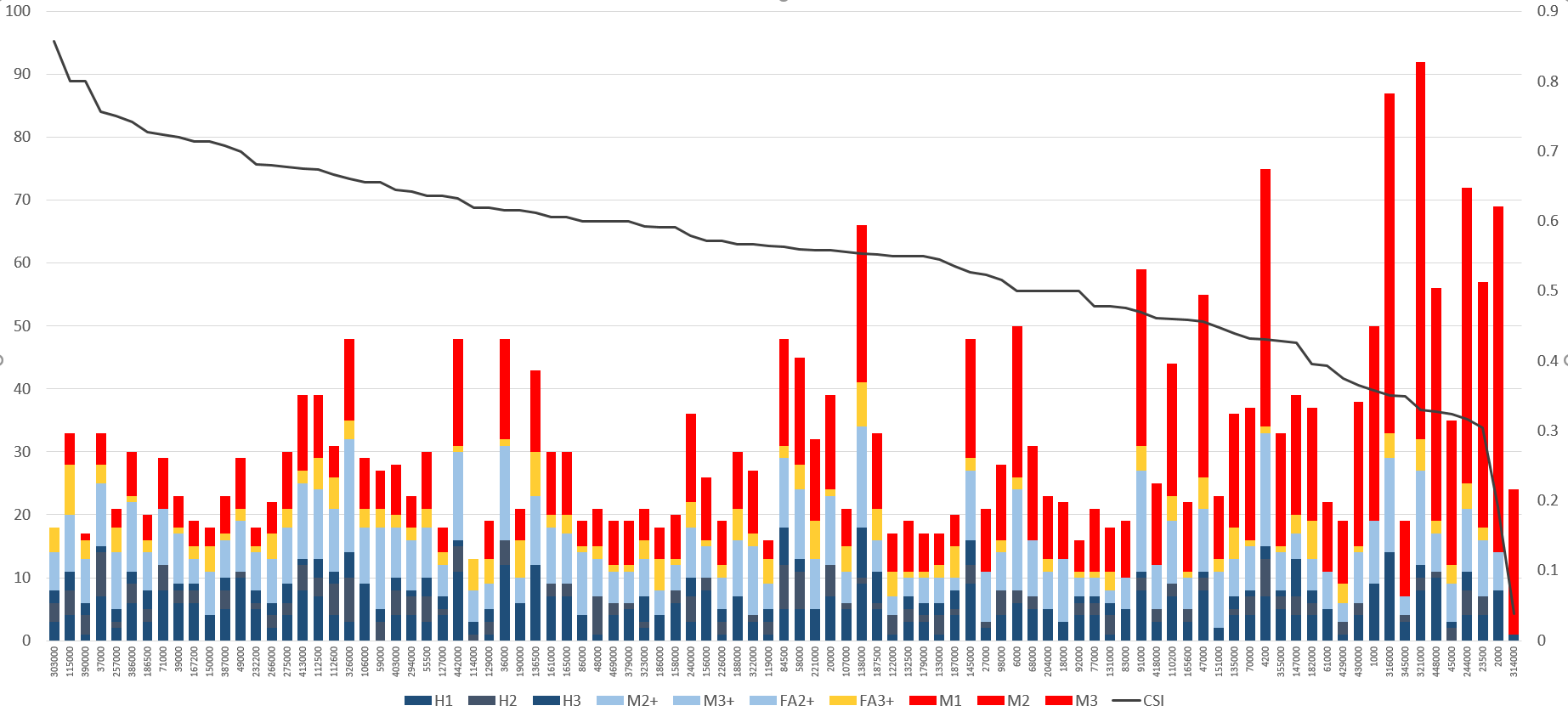 V kolika případech byla vydaná výstraha, pokud došlo k překročení SPA
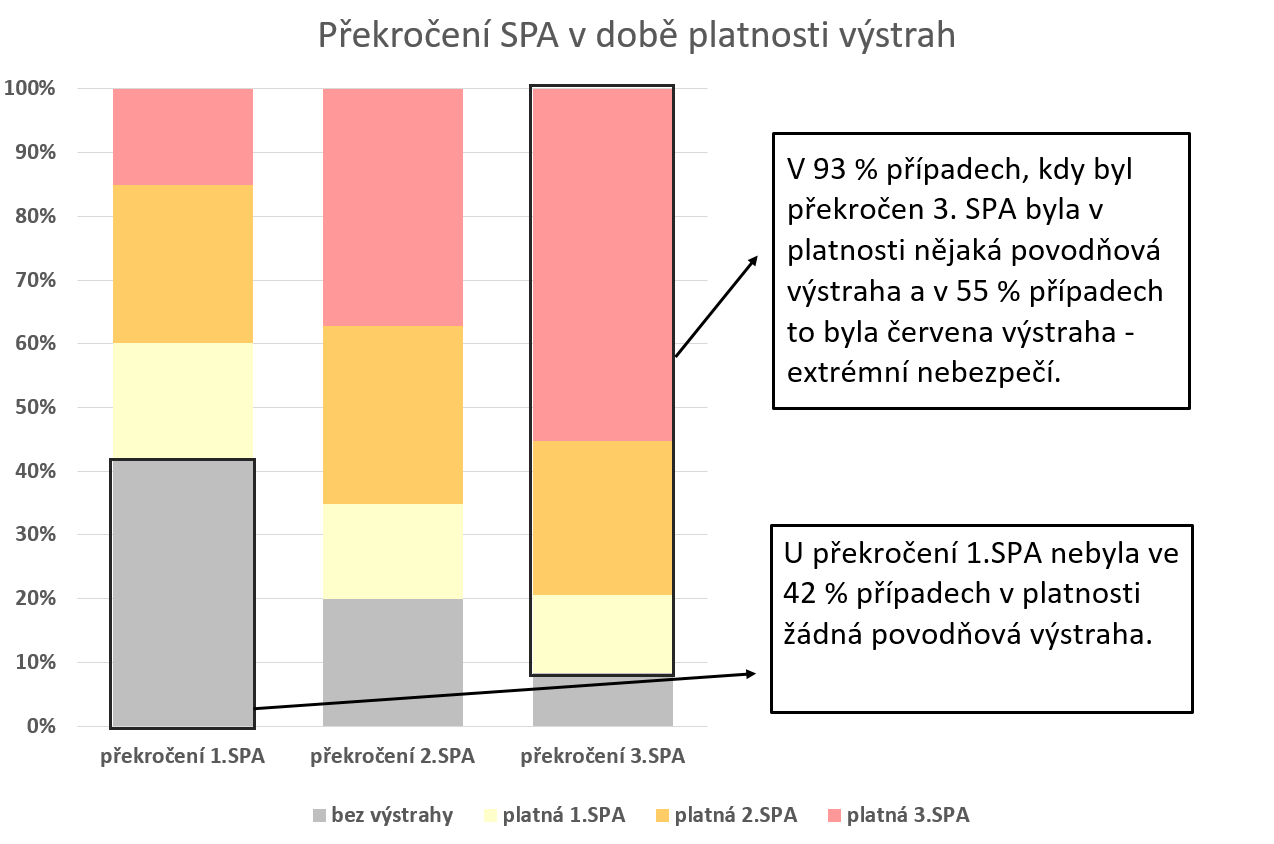 Časové předstihy vydání výstrahy před dosažením SPA  - graf podle plochy povodí
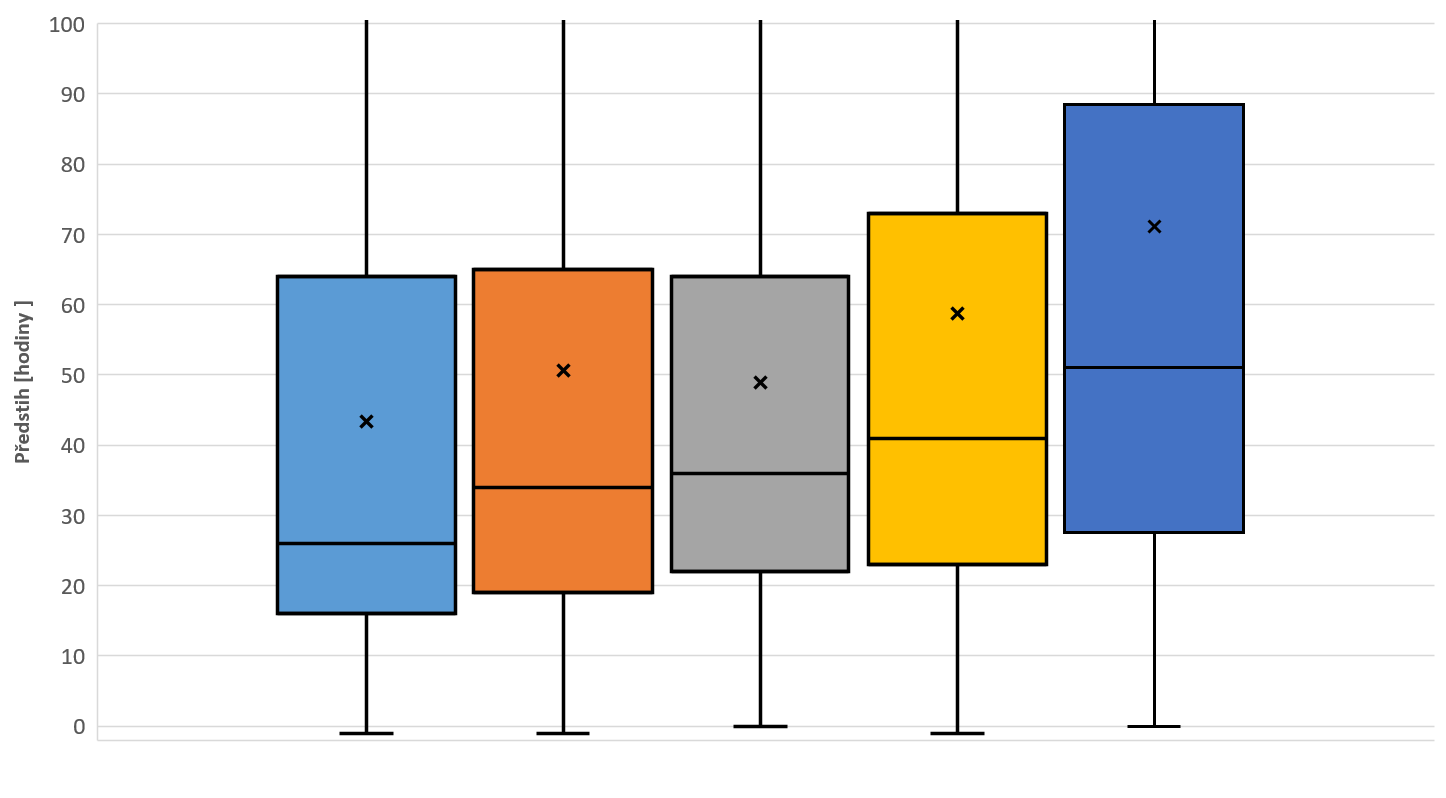 bez rozlišení barvy výstrah a SPA !
51 h
41 h
36 h
34 h
26 h
Povodí s plochou nad 1500 km2
Povodí s plochou 300  - 500 km2
Povodí s plochou 500  - 1500 km2
Povodí s plochou do 100 km2
Povodí s plochou 100  - 300 km2
Časové předstihy vydání výstrahy před dosažením SPA  - graf podle plochy povodí
pouze 3. SPA při vydání jakékoliv barvy výstrahy
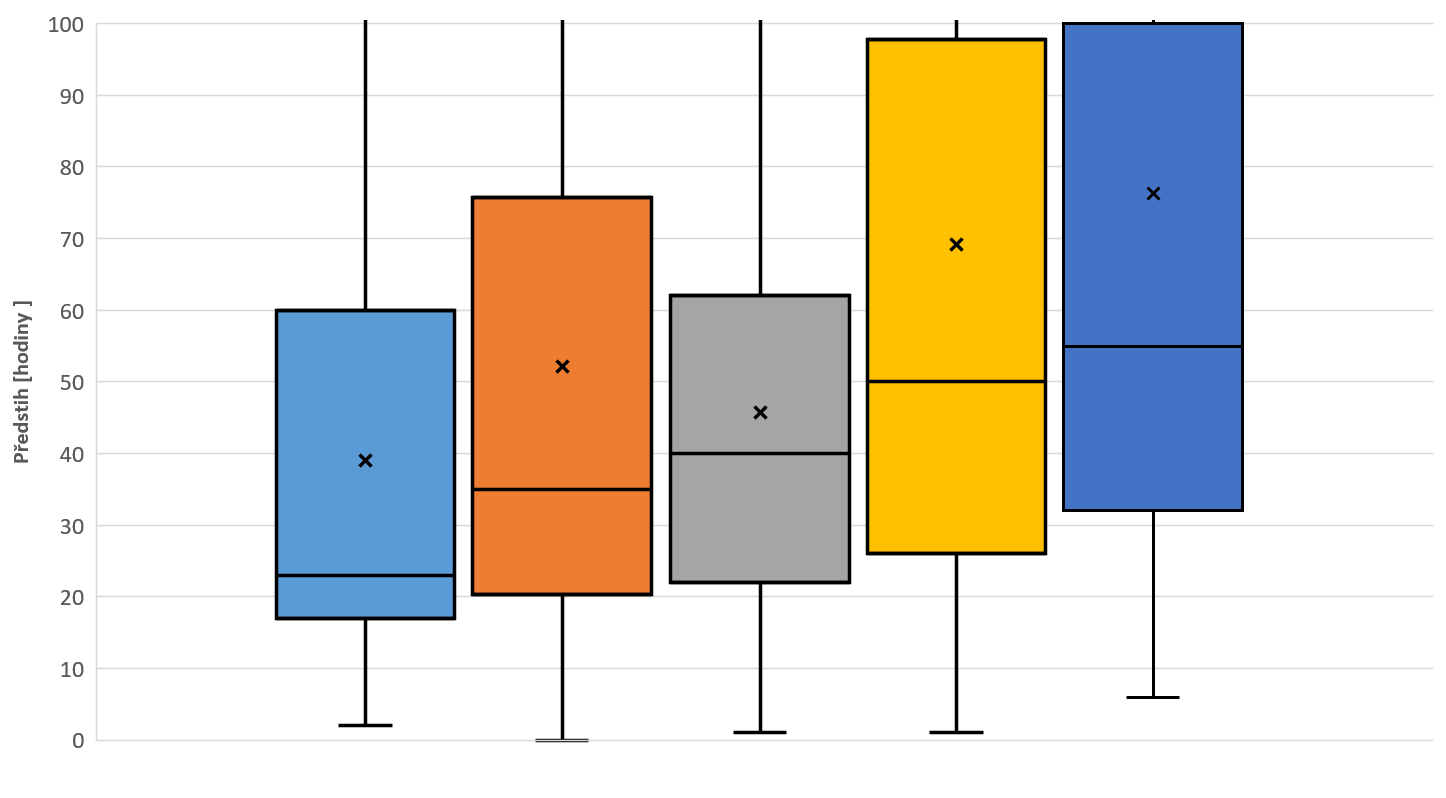 55 h
50 h
41 h
35 h
23 h
Povodí s plochou nad 1500 km2
Povodí s plochou 300  - 500 km2
Povodí s plochou 500  - 1500 km2
Povodí s plochou do 100 km2
Povodí s plochou 100  - 300 km2
Časové předstihy vydání výstrahy před dosažením SPA  - graf podle plochy povodí
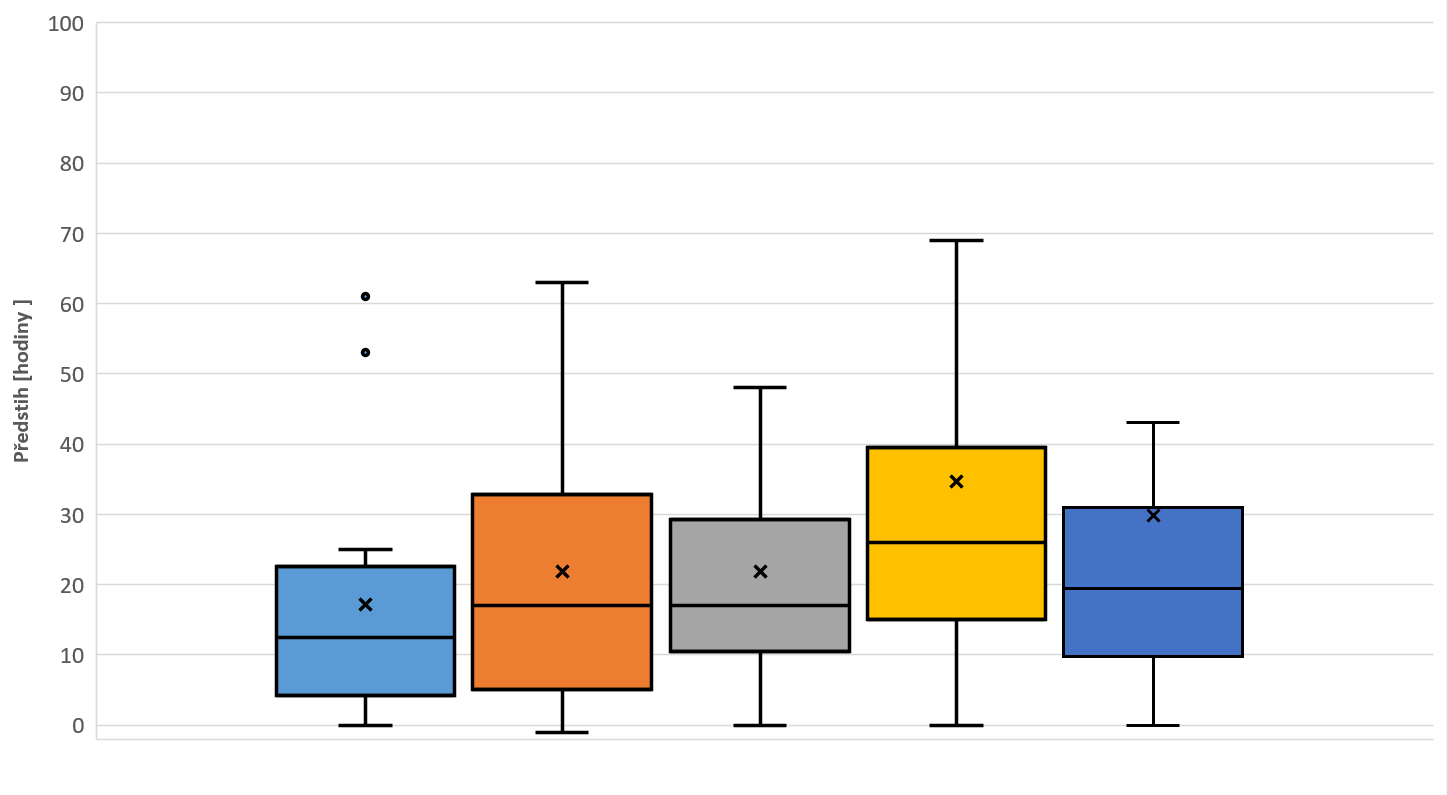 pouze 3. SPA při vydání červené výstrahy
27 h
19 h
17 h
17 h
13 h
Povodí s plochou nad 1500 km2
Povodí s plochou 300  - 500 km2
Povodí s plochou 500  - 1500 km2
Povodí s plochou do 100 km2
Povodí s plochou 100  - 300 km2
Hodnocení úspěšnosti povodňových výstrah – výsledky hodnocení z hlediska výskytu SPA na stanicích
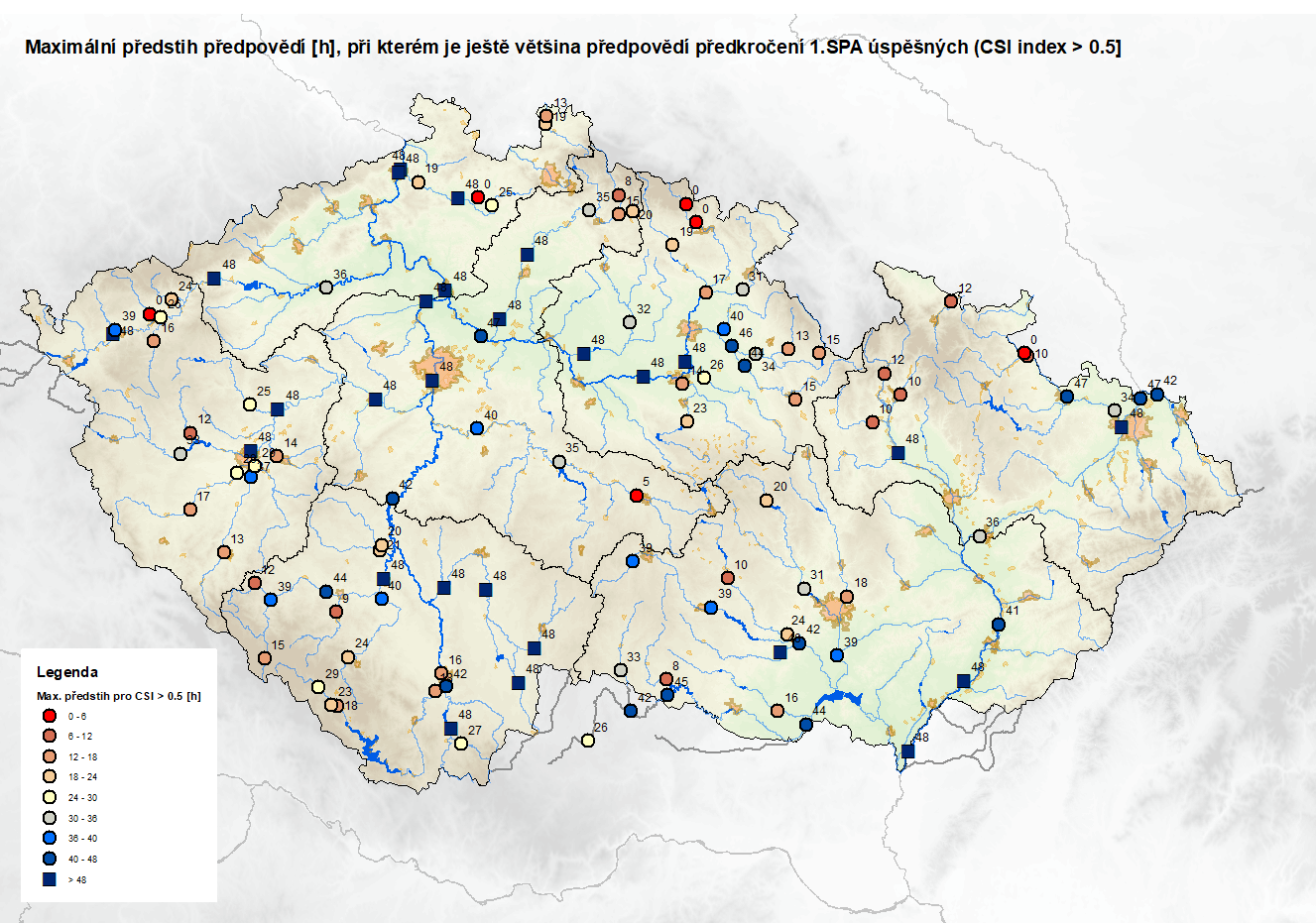 Závěry, diskuze
Závěry
Přestože povodně patří mezi nejnebezpečnější přírodní živly a stát organizuje rozsáhlý aparát protipovodňové ochrany, tak četnost vydaných výstrah je relativně malá a nedochází k zatěžování povodňových orgánů nadměrným varováním. V průměru za roky 2006 až 2020 byly na jeden kraj vydané ročně 4 výstrahy. 
K dokonalé shodě mezi intenzitou (barvou) výstrahy maximálním dosaženým stupněm povodňové aktivity v daném kraji došlo ve 26 % procentech výstrah. Polovinu případů tvoří situace, kdy se intenzita výstrahy od velikosti SPA lišil pouze o jeden stupeň. Pouze ve 4 % případů nastala povodeň s možnými škodami (překročen 3. SPA), aniž by byla v platnosti povodňová výstraha.
Závěry
Povodňové orgány v ČR se mohou spolehnout na to, že před naprostou většinou povodní budou od ČHMÚ varováni. Vzhledem k nejistotám hydrologických předpovědí musí ale počítat s tím, že předpovídaná a pozorovaná extremita povodně se může lišit. Jinými slovy výstrahu na nižší povodňové stupně, které fakticky neznamenají významné nebezpečí, není možné brát na lehkou váhu a musí v protipovodňové ochraně mít adekvátní reakci. Kromě toho čekáním na červenou výstrahu se výrazně zkracuje předstih varování a tím časový potenciál pro provedení protipovodňových opatření. 
Rozdíly v možném předstihu výstrahy odráží různé hydrologické poměry povodí v kombinaci s různou schopností meteorologů předpovídat extrémní srážky. Správná intepretace povodňových výstrah vyžaduje buď znalosti těchto zákonitostí, nebo práci s pravděpodobnostními předpověďmi, nebo konzultaci s hydrology prognostiky.
Závěry
Zpětnou vazbou vyhodnocení pro předpovědní povodňovou službu ČHMÚ, je potřeba snížení počtu předpovědí a výstrah, které podhodnocují extremitu povodně. Tento přístup logicky povede ke zvýšení případů falešného varování.  Jejich počet ovšem nesmí překročit určitou mez, za kterou by povodňové výstrahy začaly devalvovat a ztrácet varovný efekt.
Děkujeme za pozornost